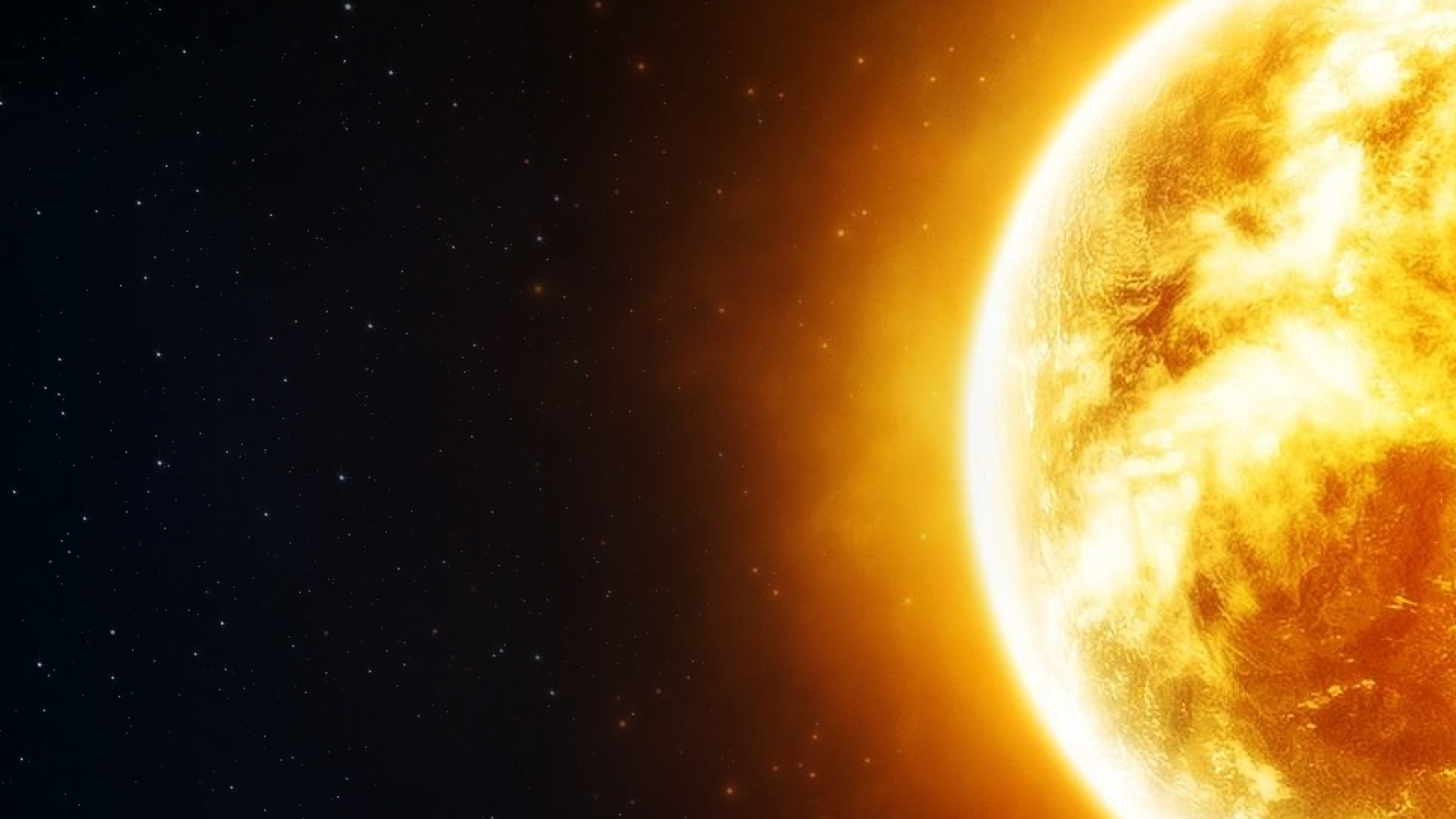 ФІЗИЧНІ ХАРАКТЕРИСТИКИ СОНЦЯ. БУДОВА СОНЦЯ ТА ДЖЕРЕЛА ЙОГО ЕНЕРГІЇ
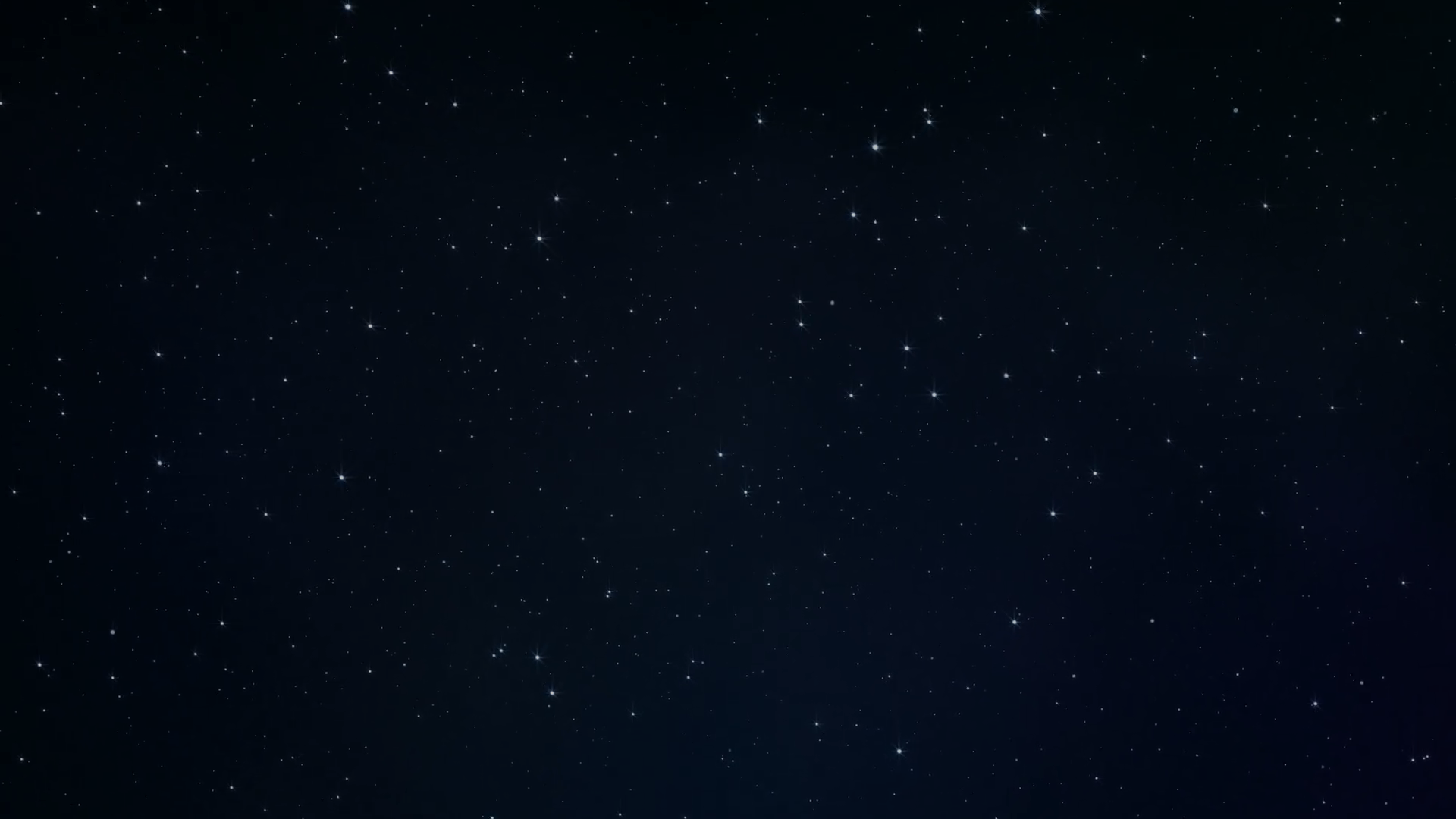 Інтелектуальна розминка
1. Що є центром у Сонячній системі?
2. Для чого вивчати Сонце та його природу?
3. З чого складається Сонце та яка його будова?
4. Чому світить Сонце? Чому Сонце «живе» без істотних змін протягом мільярдів років?
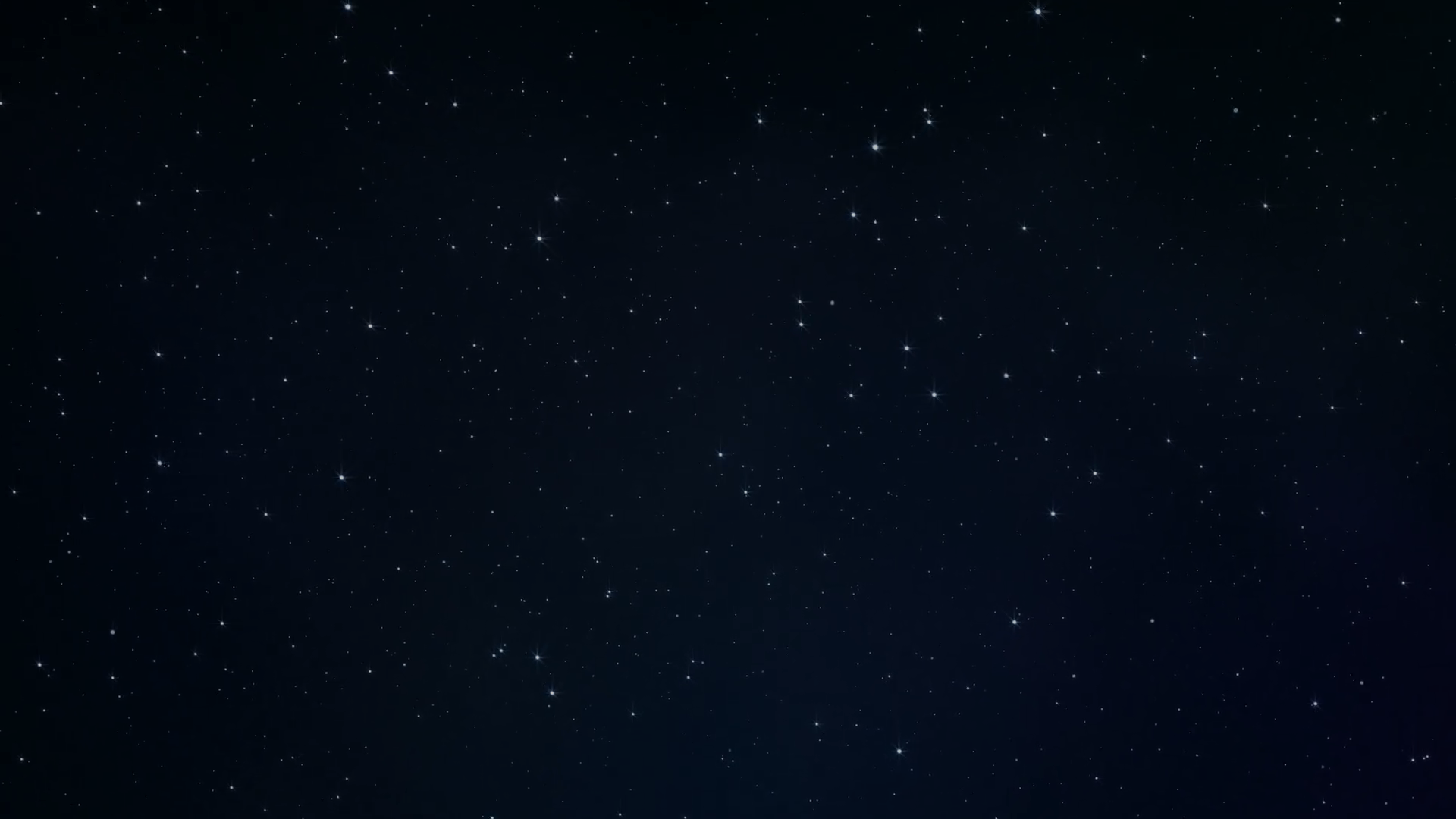 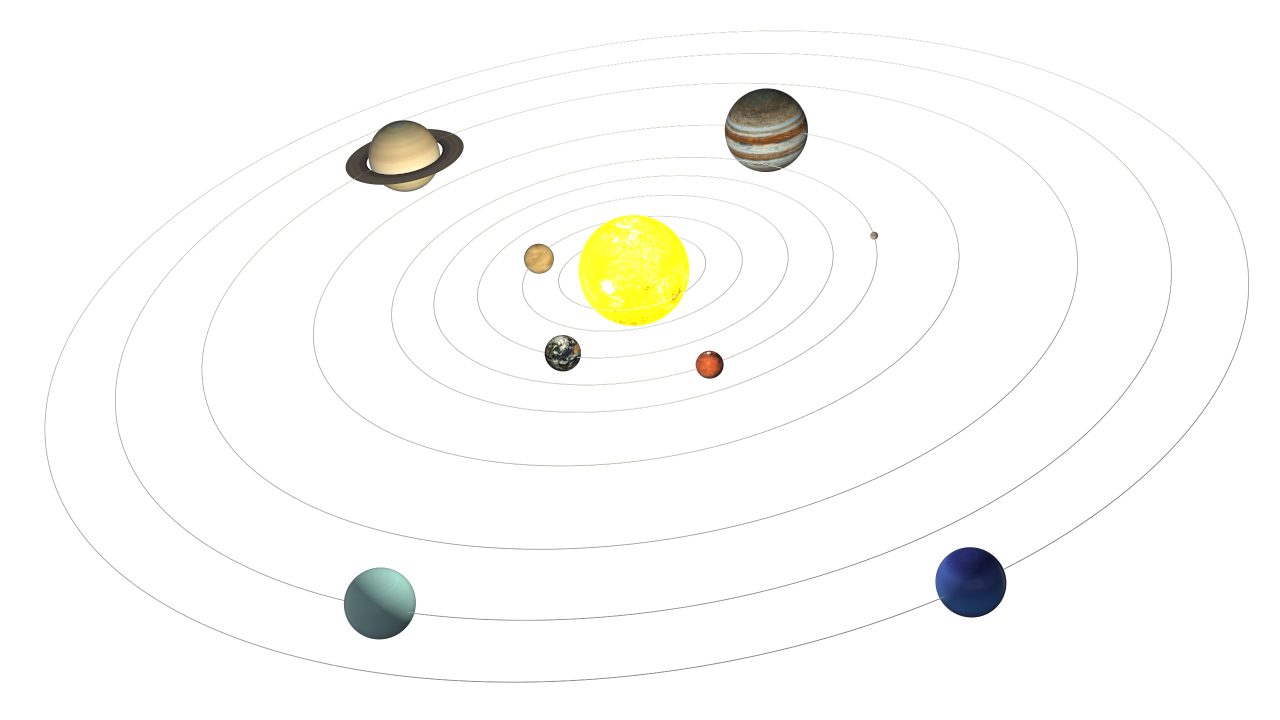 Сонце
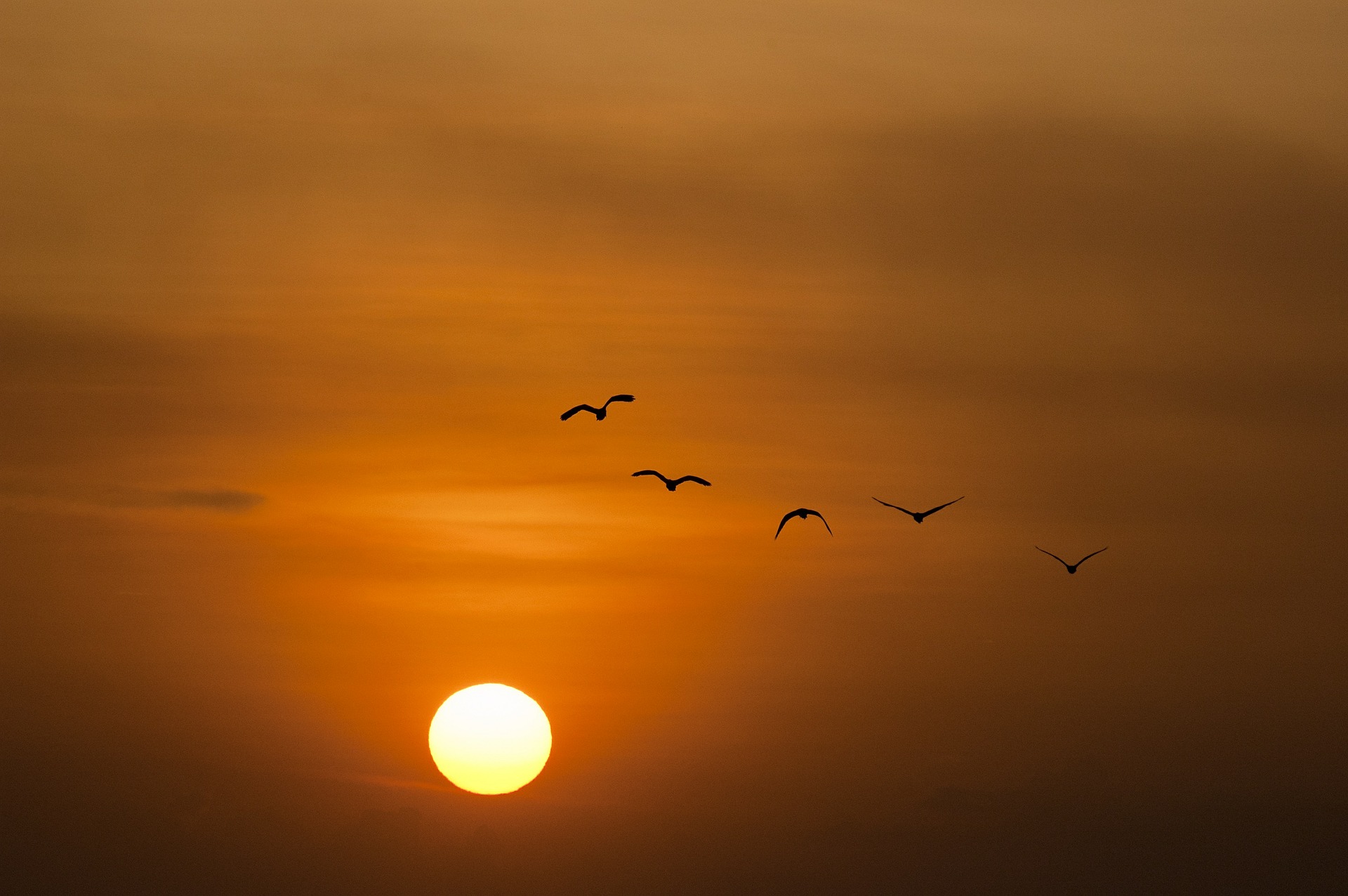 Сонце
Єдина зоря, яку ми добре бачимо і добре вивчили в порівнянні з іншими
Вік - 5 млрд. років
Дає все необхідне для життя
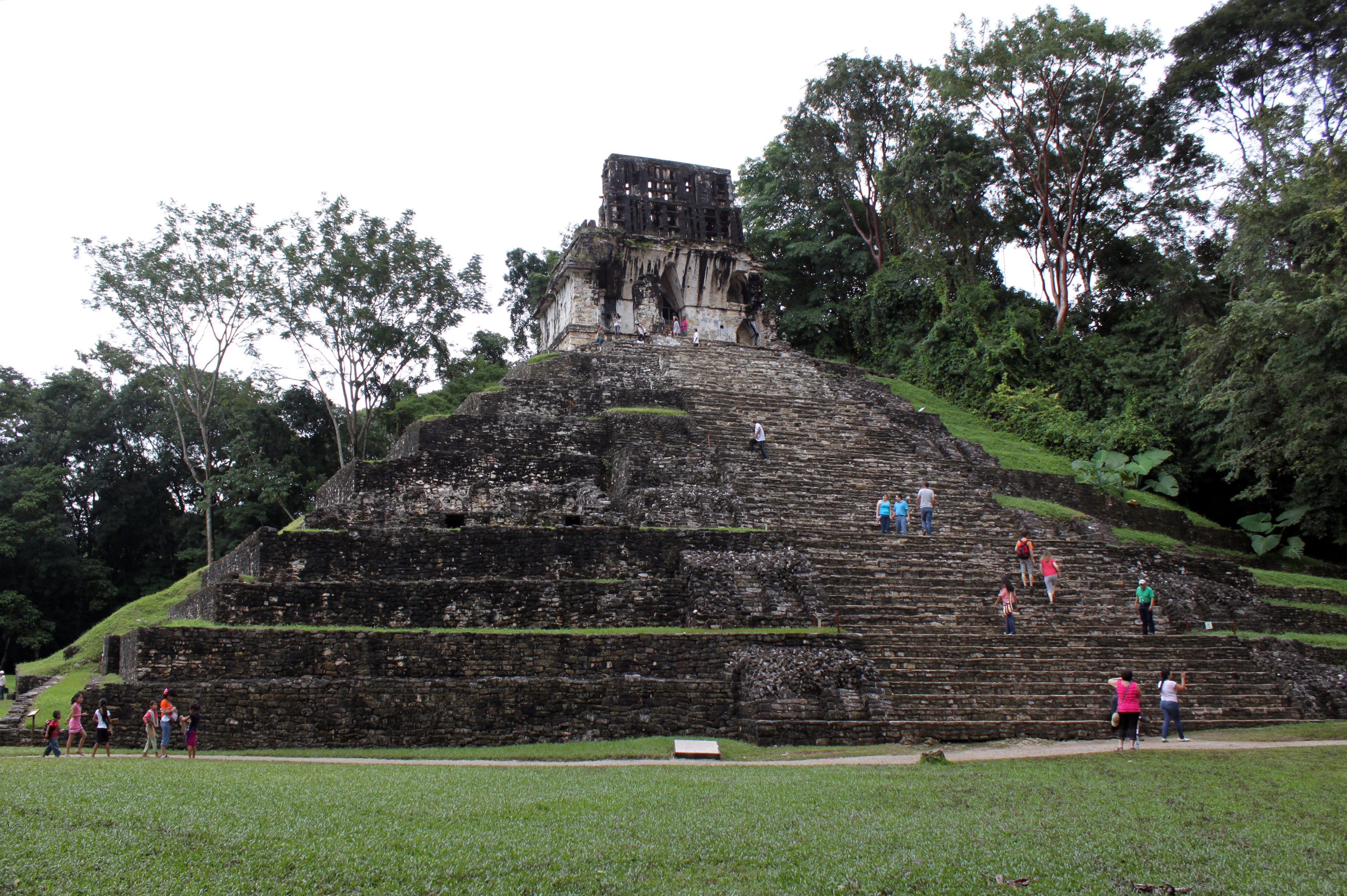 Сонце
Древні поклонялися Сонцю як божеству, яке дає життя
Храм Сонця народів Майя
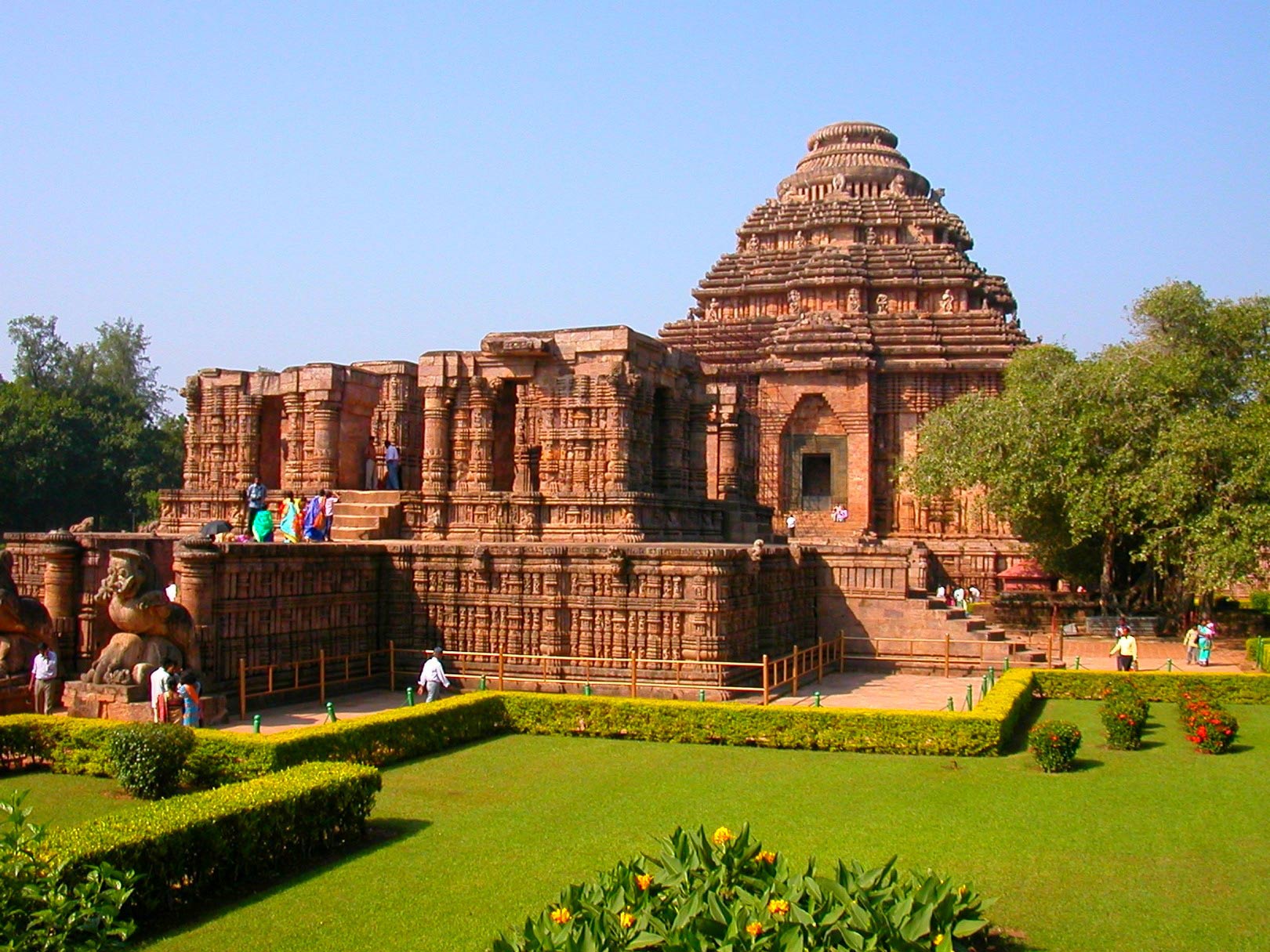 Сонце
Храм Сонця в Індії
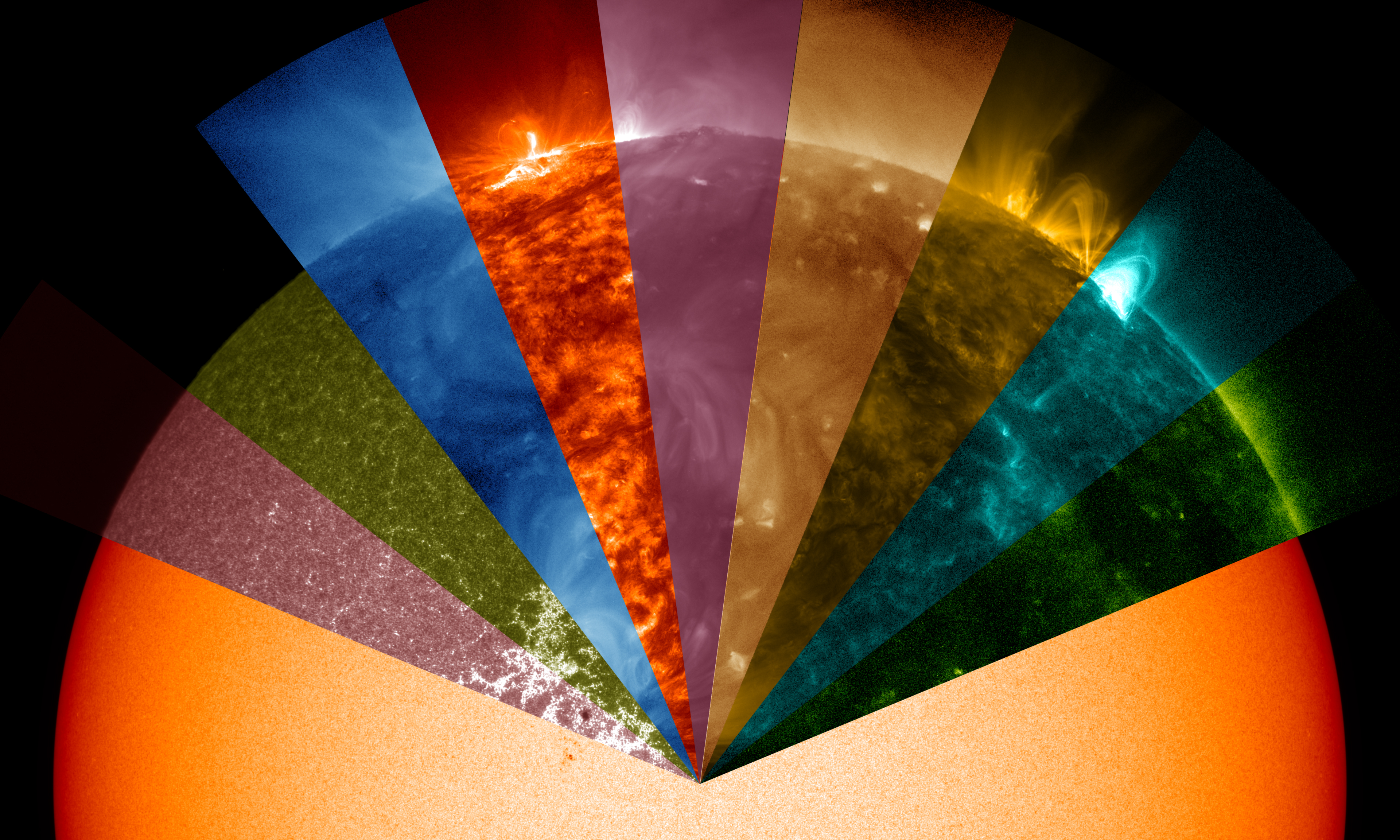 Дослідження Сонця
Все що відбувається на Сонці – відбуваєтьс я і на інших зірках
Сонце в різних довжинах хвиль
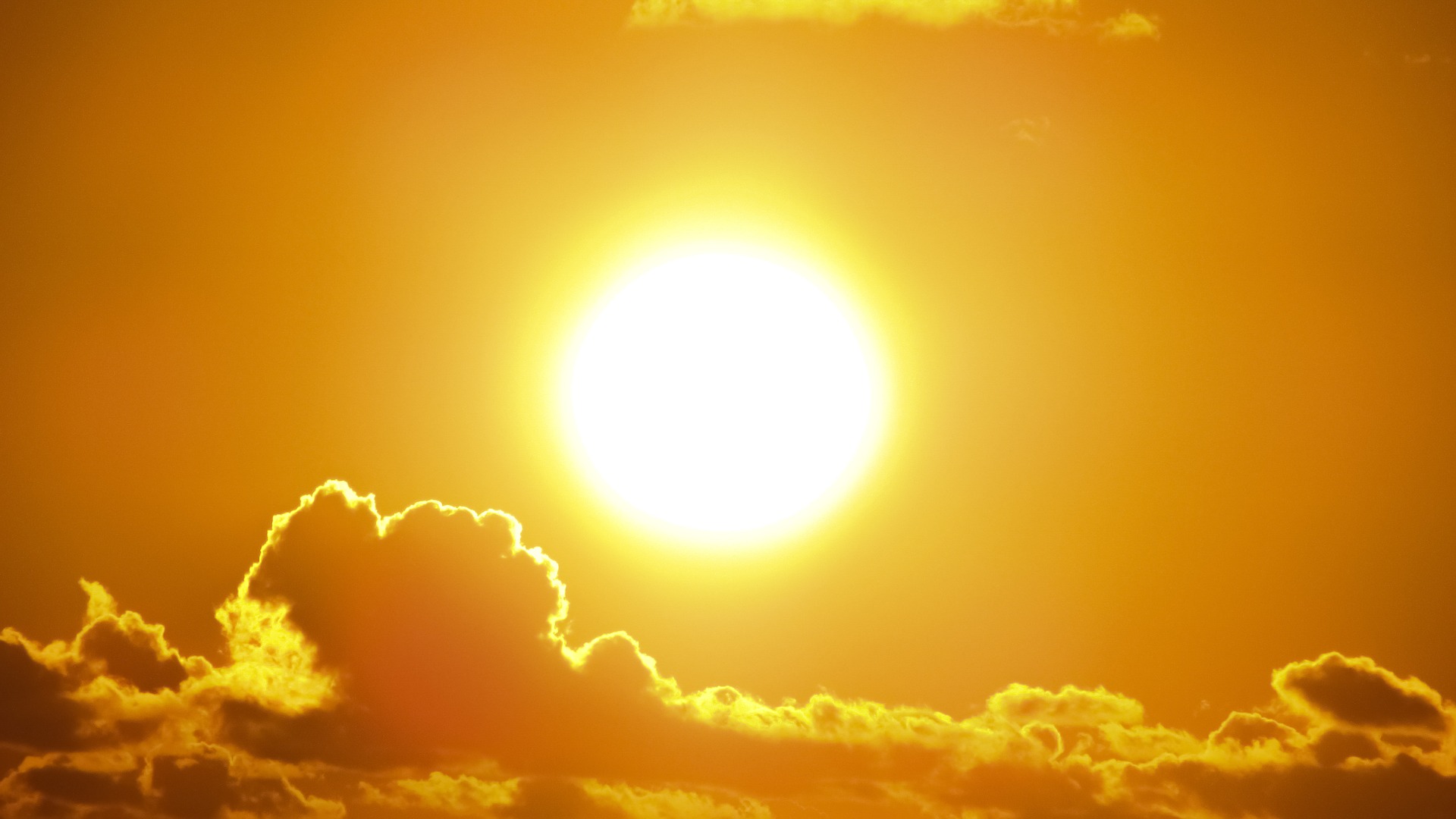 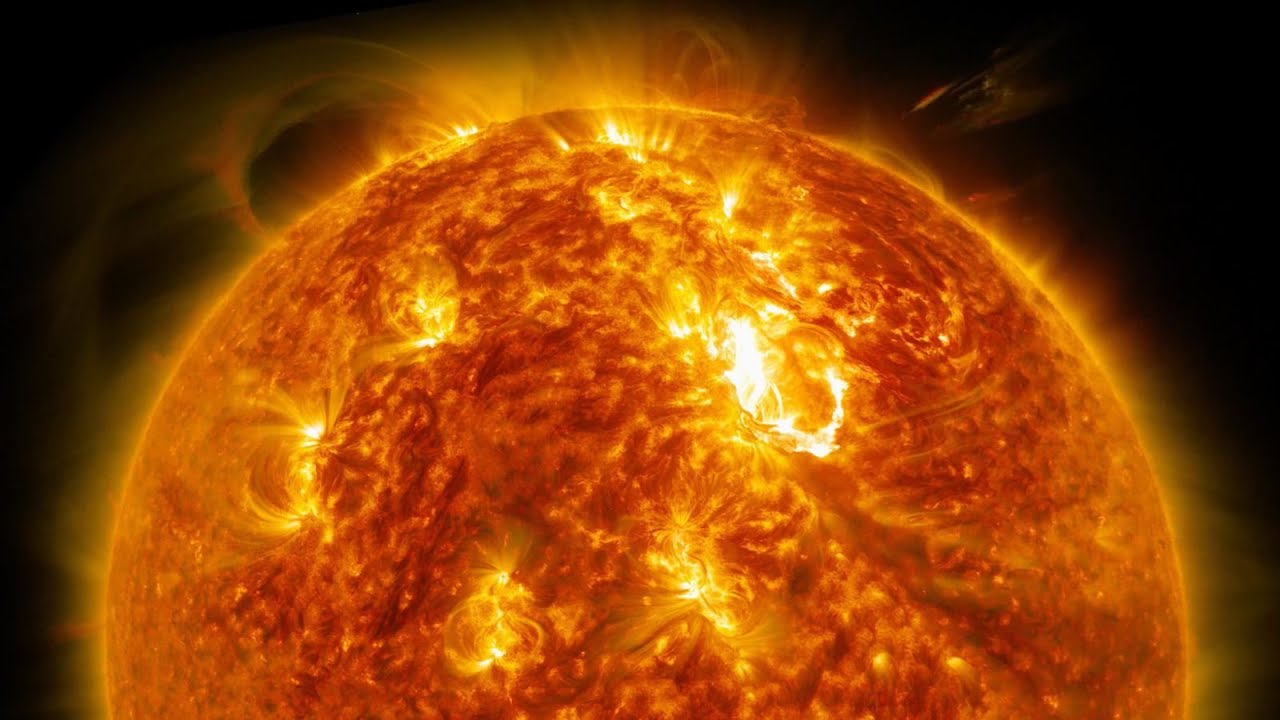 Фізичні характеристики Сонця
Сонце – ідеальний круглий диск, з чітко окресленим краєм
Сонце — плазмова куля
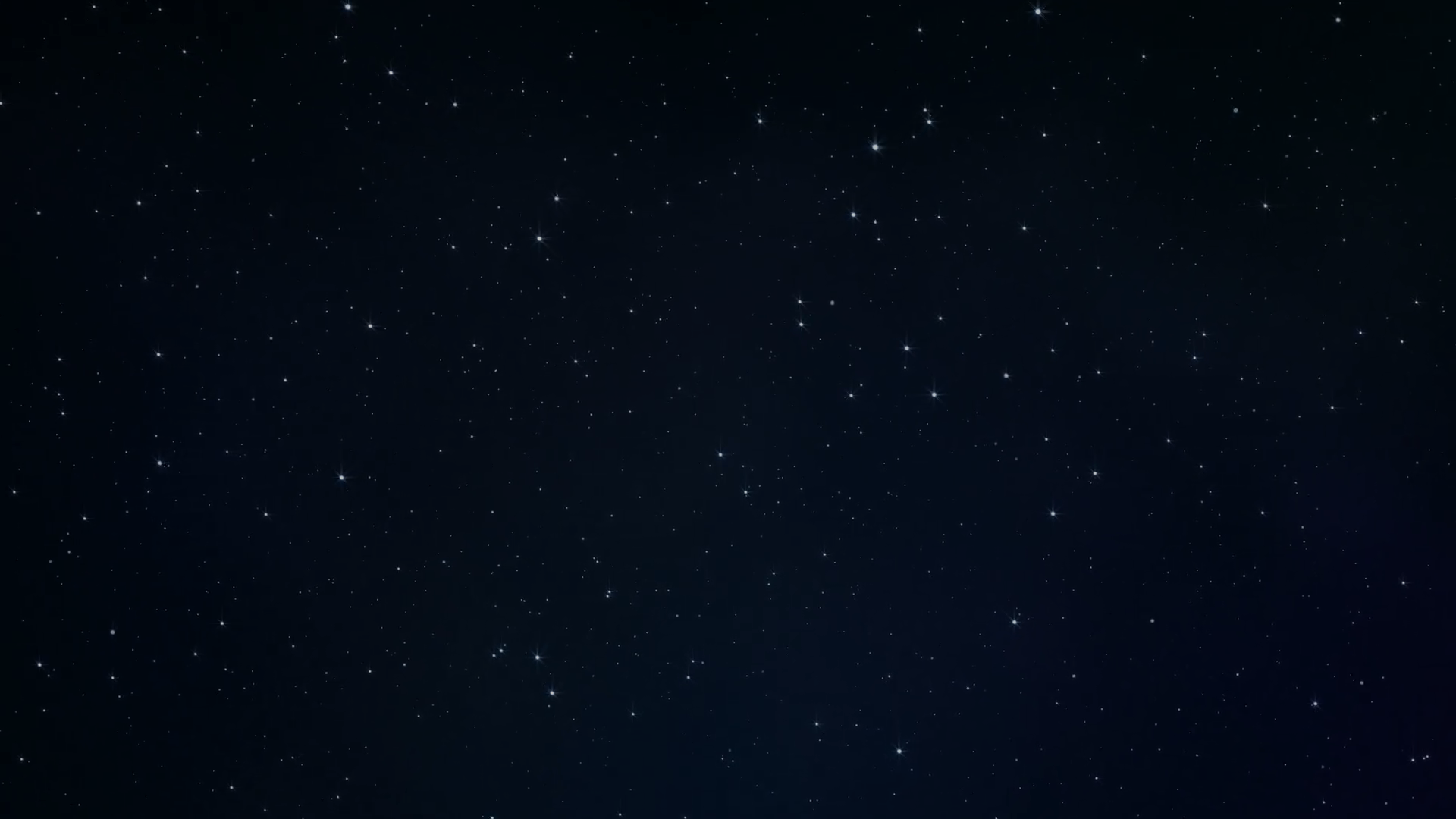 Фізичні характеристики Сонця
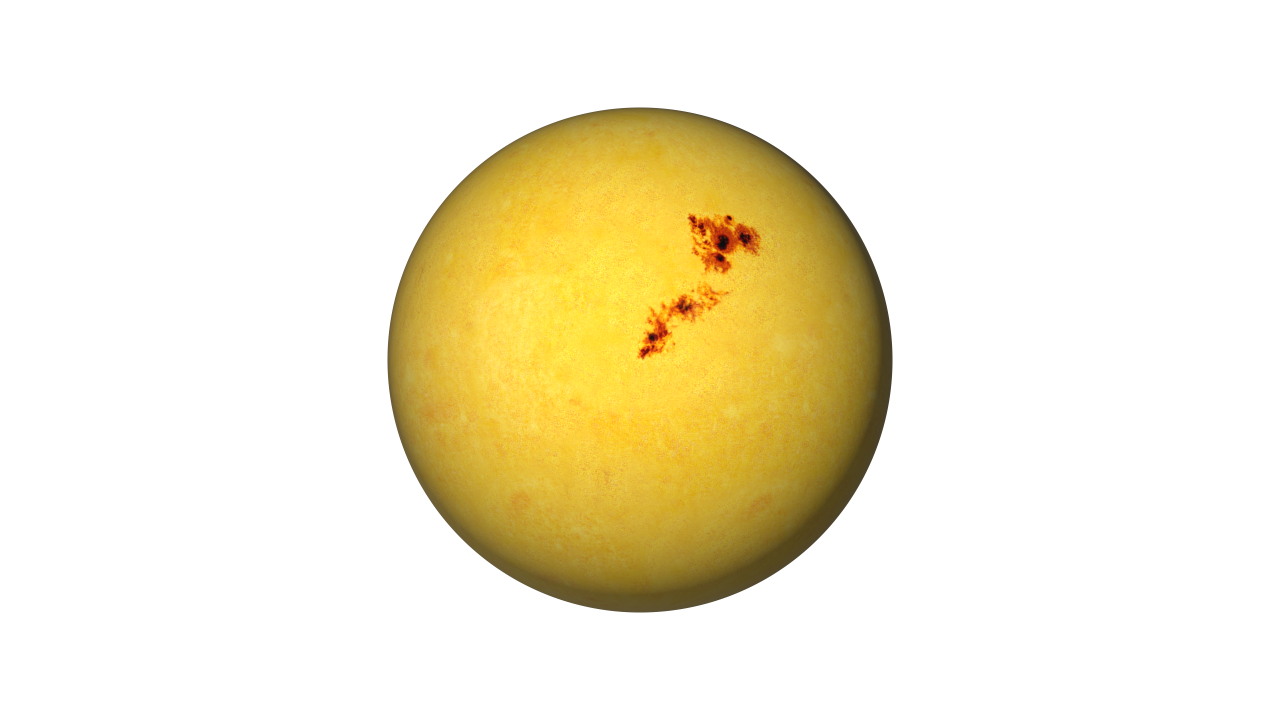 Іллюзію поверхні створює фотосфера 
(тонкий шар товщиною 300 км)
Сонячне проміння, яке ми бачимо йде від неї
Фотосфера
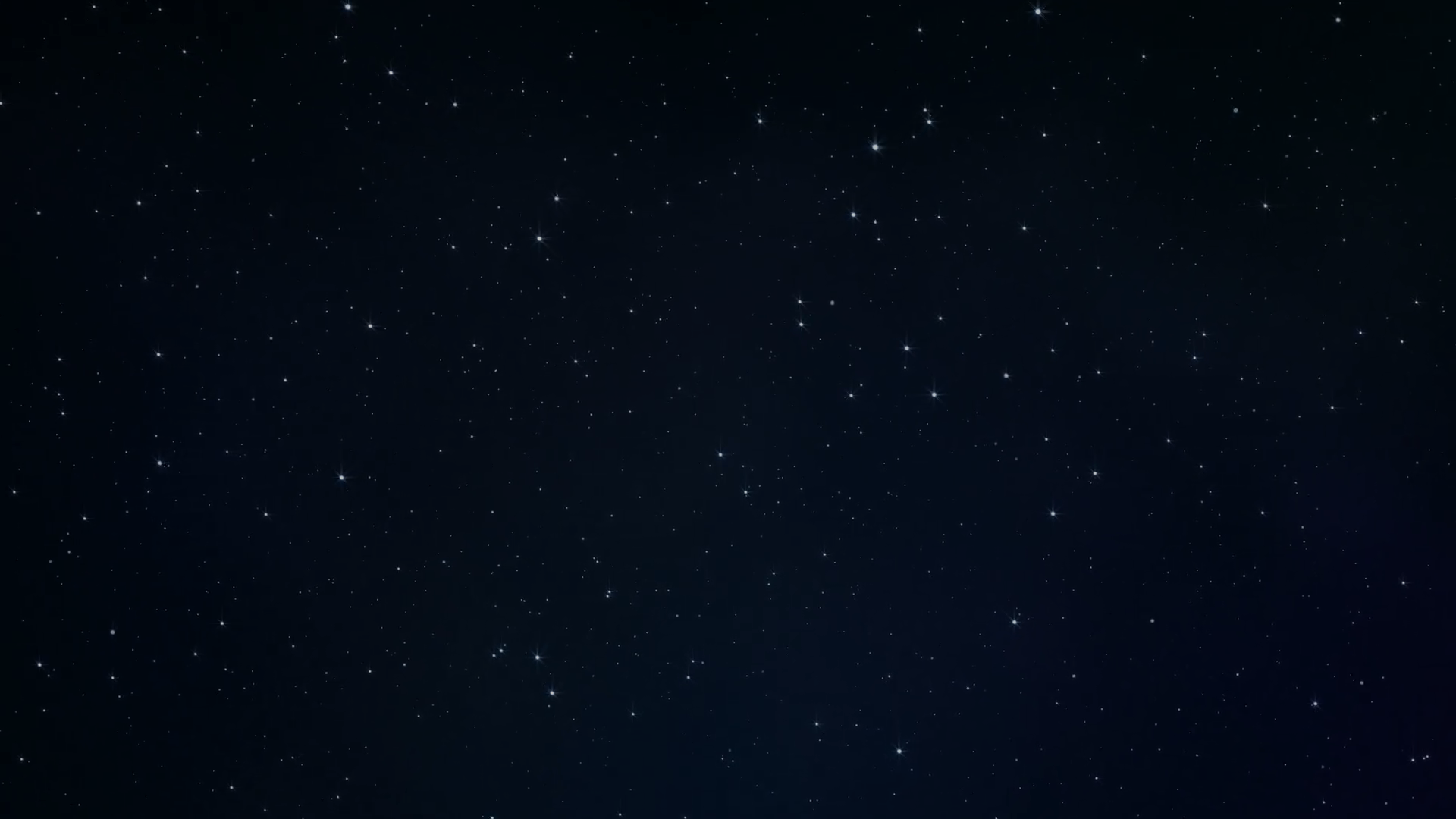 Фізичні характеристики Сонця
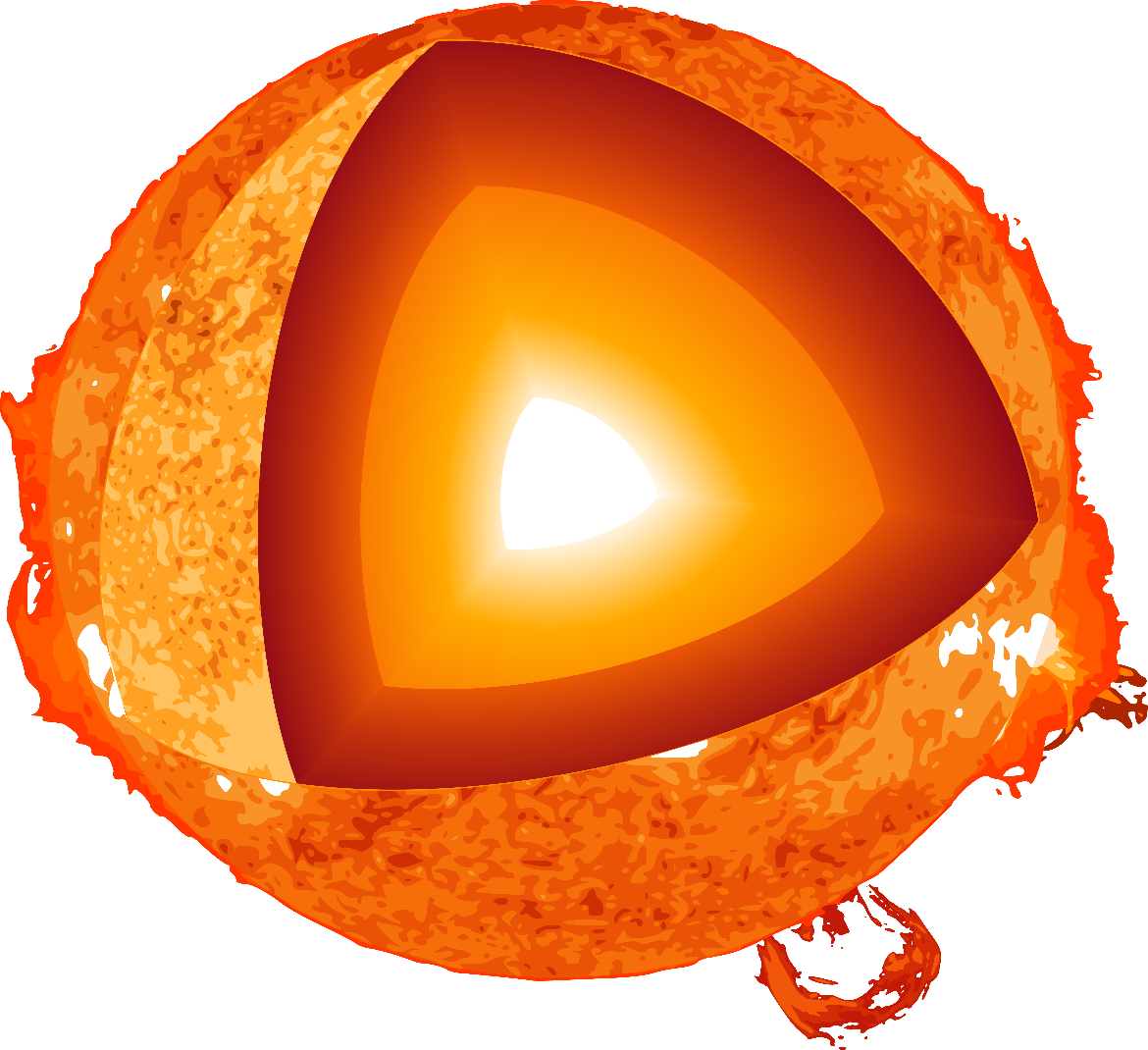 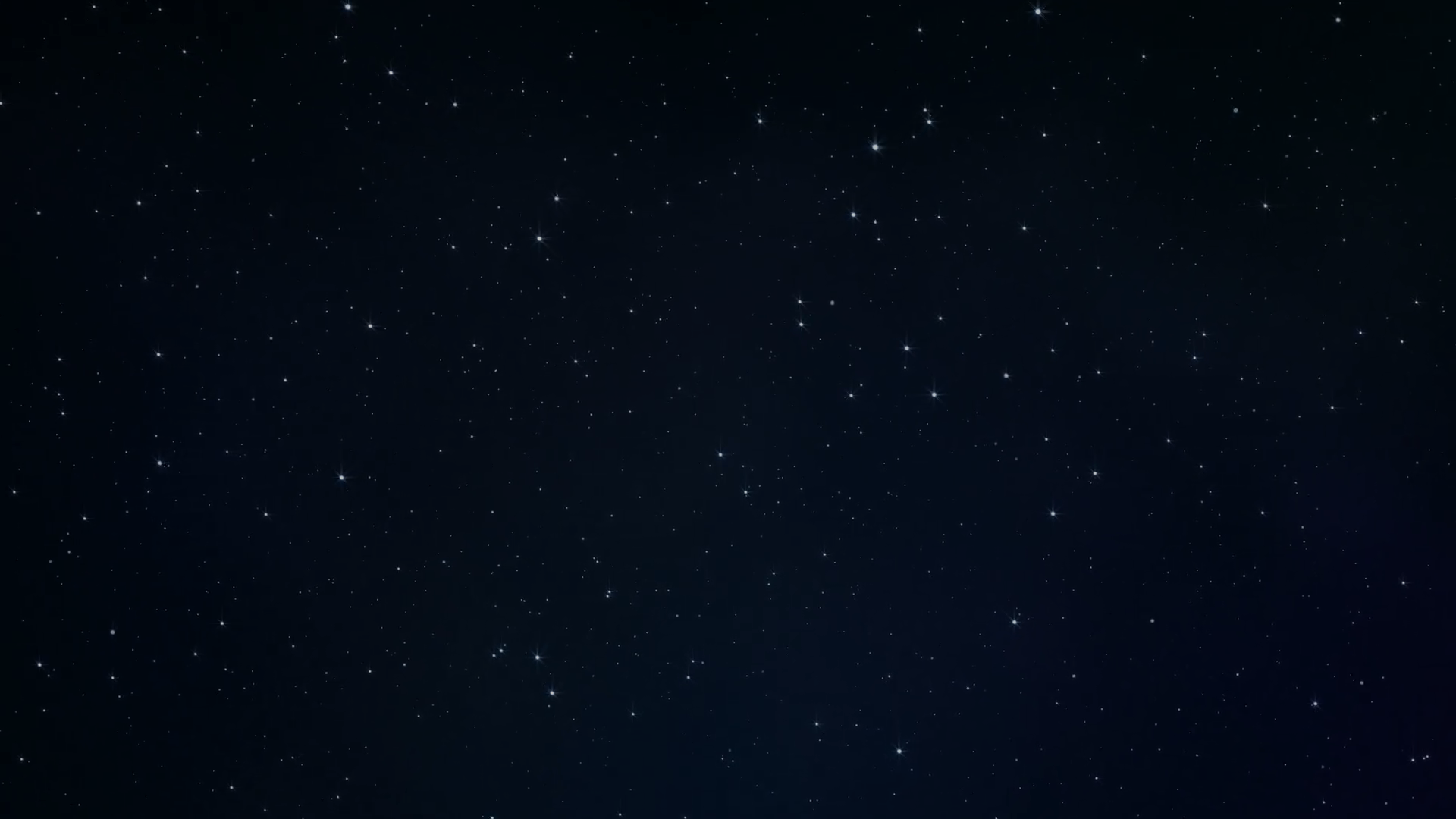 Хімічний склад Сонця
Спектр містить понад 10 тис. темних ліній поглинання (фраунгоферових ліній)
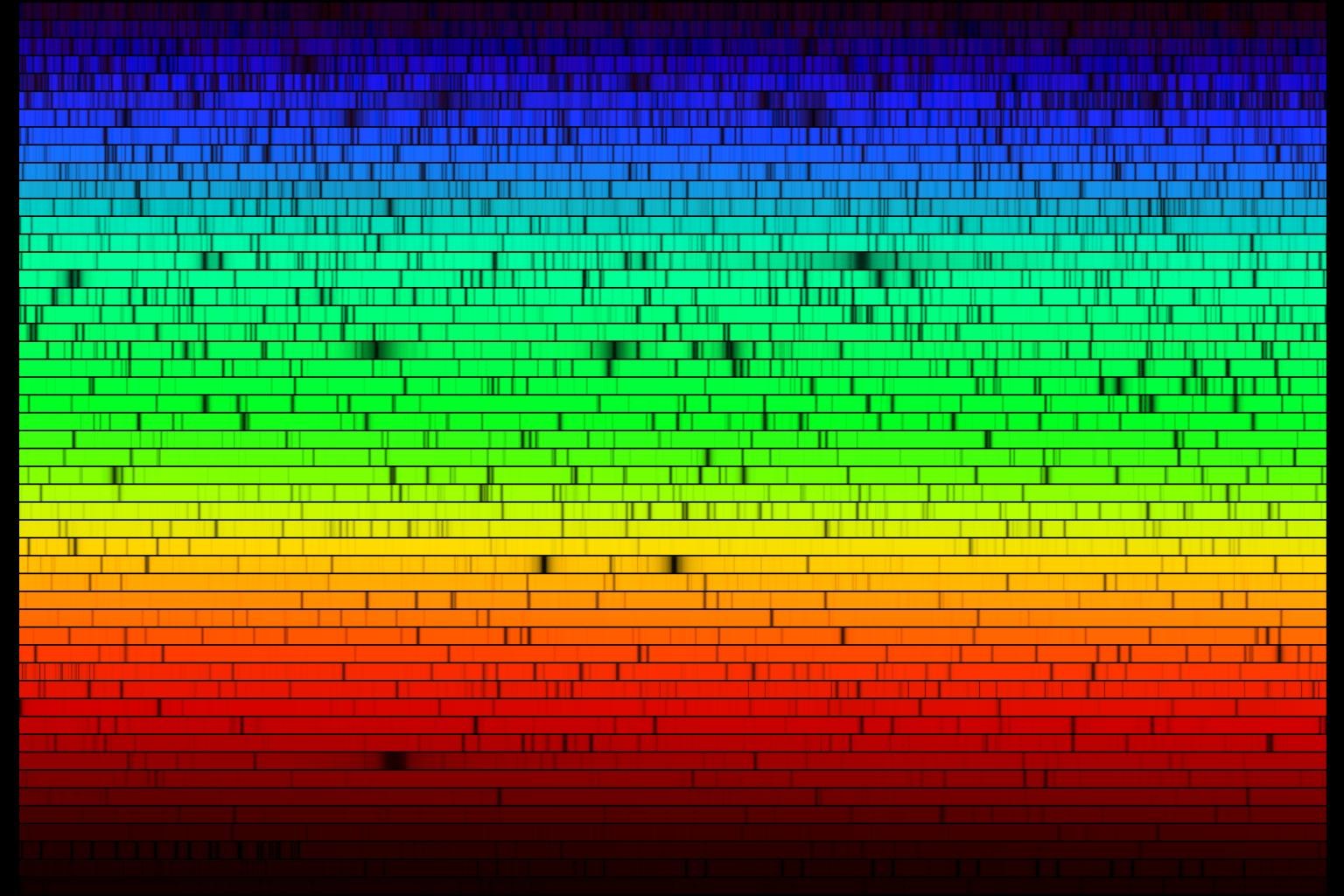 Утворюються внаслідок поглинання атомами різних речовин у хромосфері, а також молекулами газів земної атмосфери
Неперервний спектр Сонця
Хімічний склад Сонця
У спектрі Сонця виявлено 72 хімічних елемента
Водень (73 %) і гелій (25%) Інші елементи – Na, Ca, Mg, Fe і т.д. (2 %)
Н
Не
Na
1868 р. – Лок’єр виявив гелій на Сонці
1895 р. – гелій знайдено на Землі
Ca
Mg
Fe
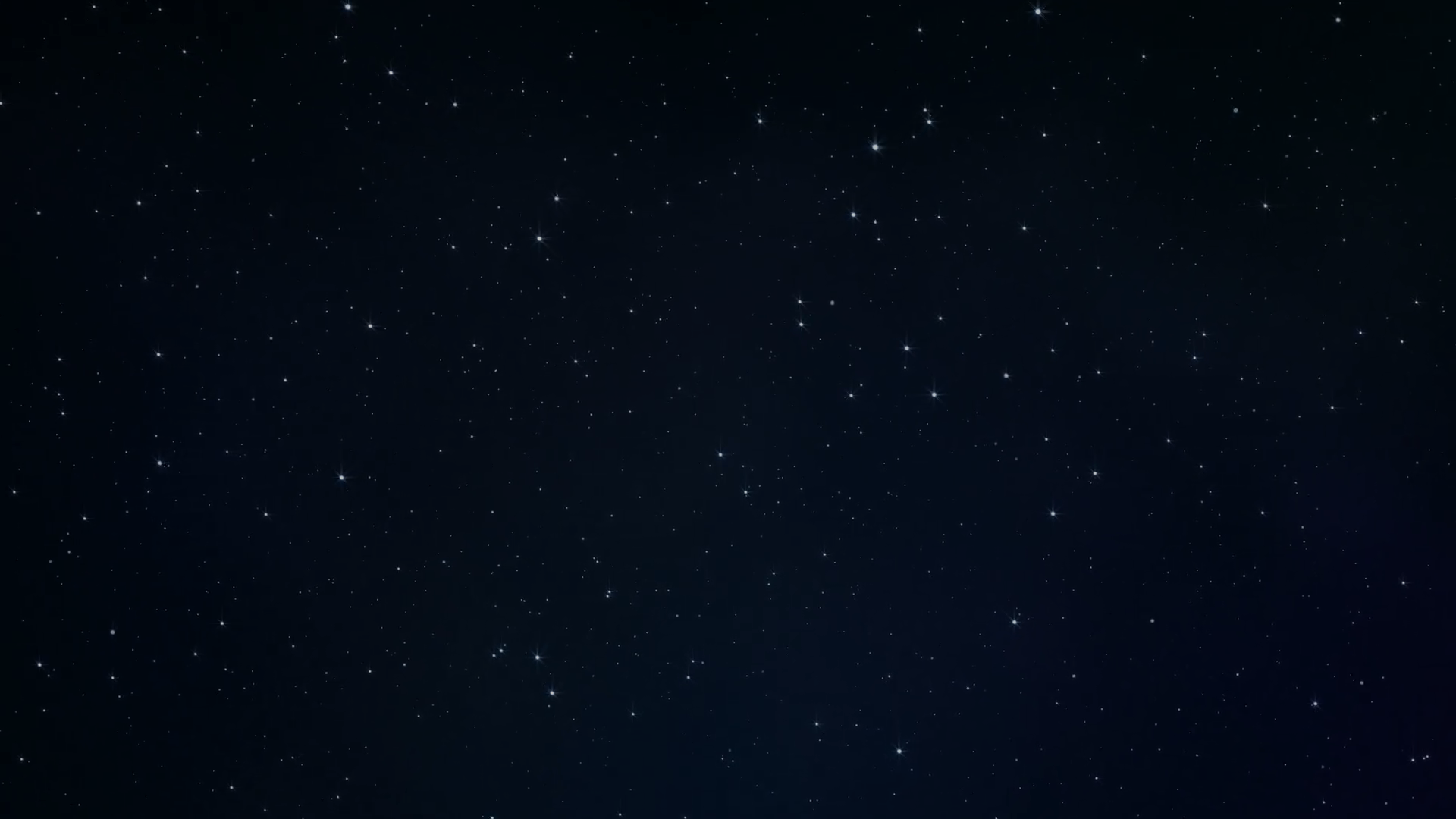 Температура Сонця
Сонце випромінює електромагнітні хвилі різної довжини, які сприймаються як біле світло
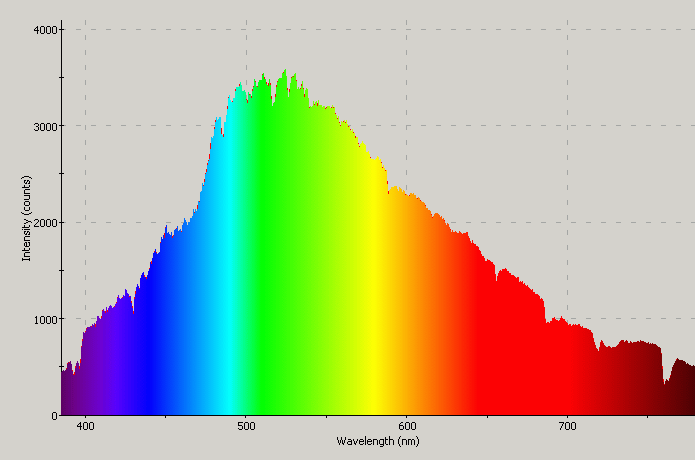 Сонце – жовта зоря, з середньою температурою «поверхні» 5780 К
Розподіл енергії у спектрі Сонця
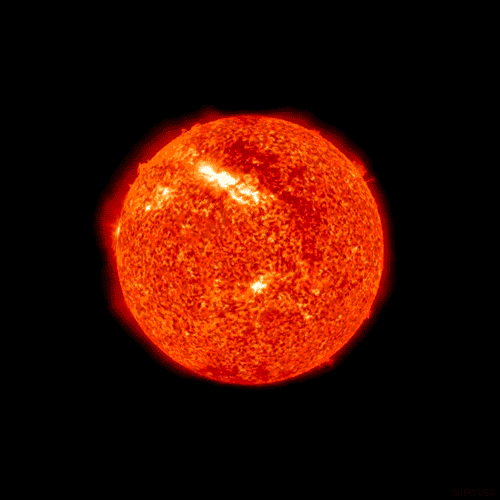 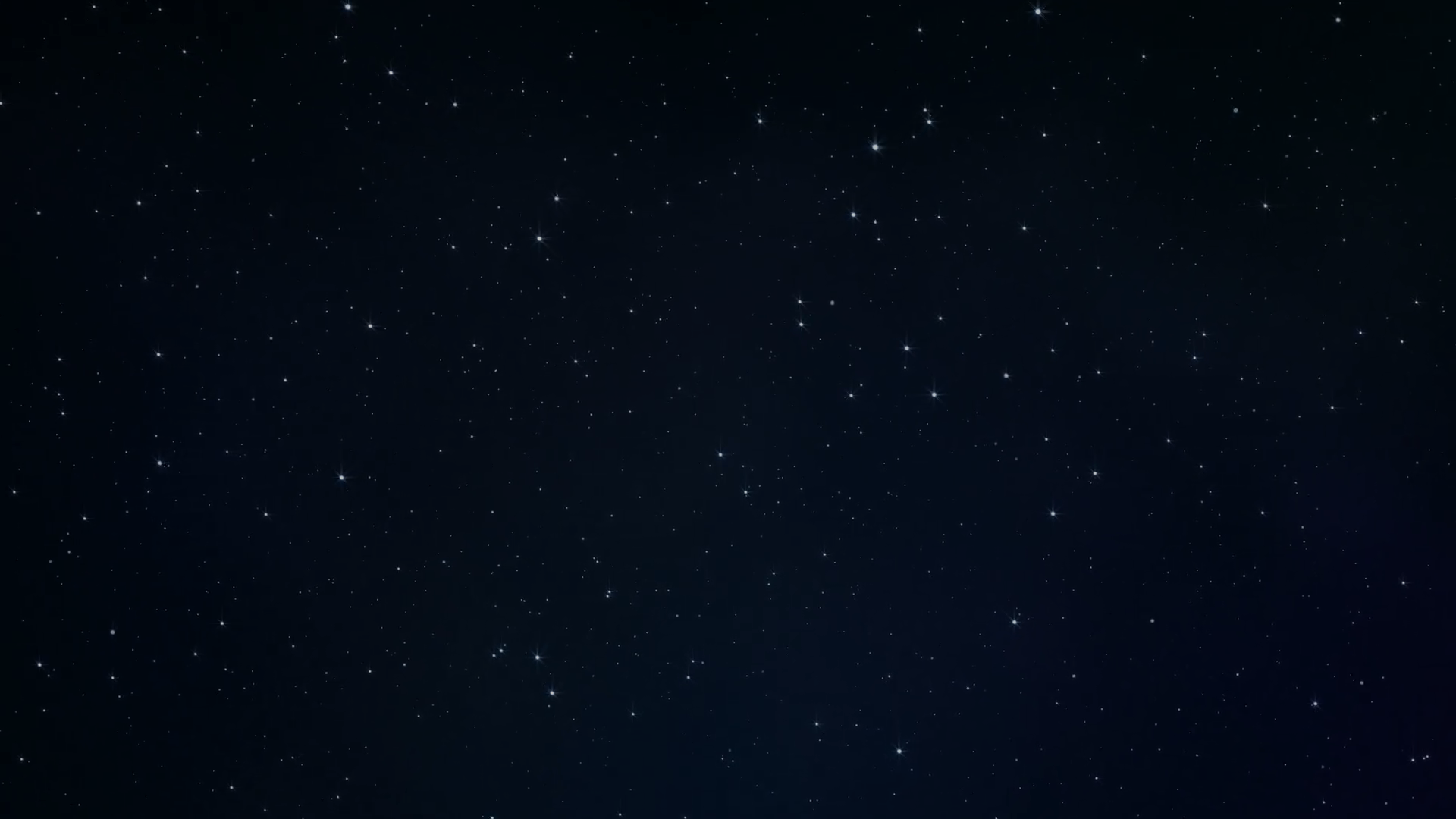 Обертання Сонця
Сонце обертається навколо осі в тому ж напрямку, що і планети навколо нього
Кутова швидкість окремих його ділянок зменшується з віддаленням від екватора
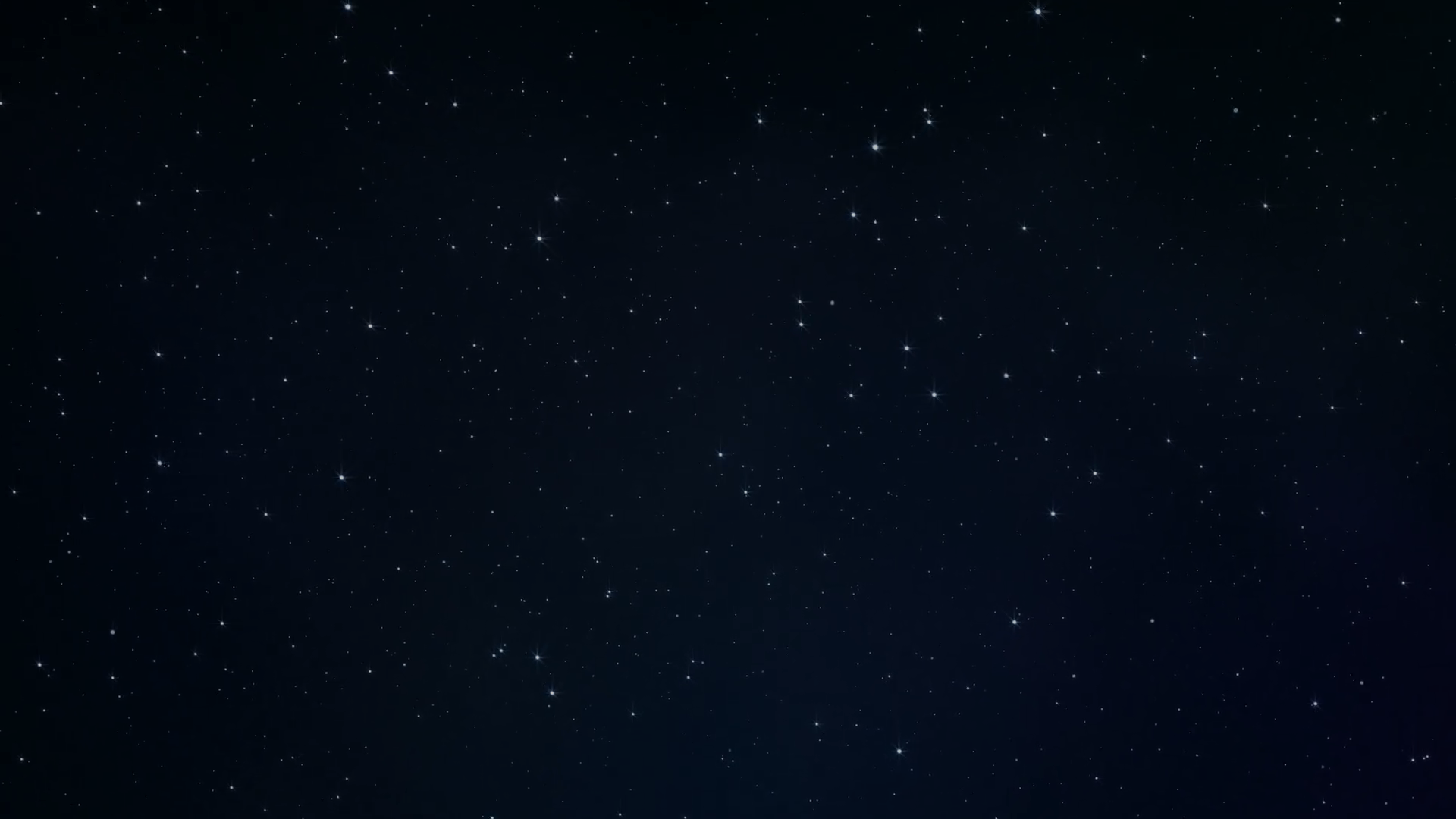 Потужність Сонячного випромінювання
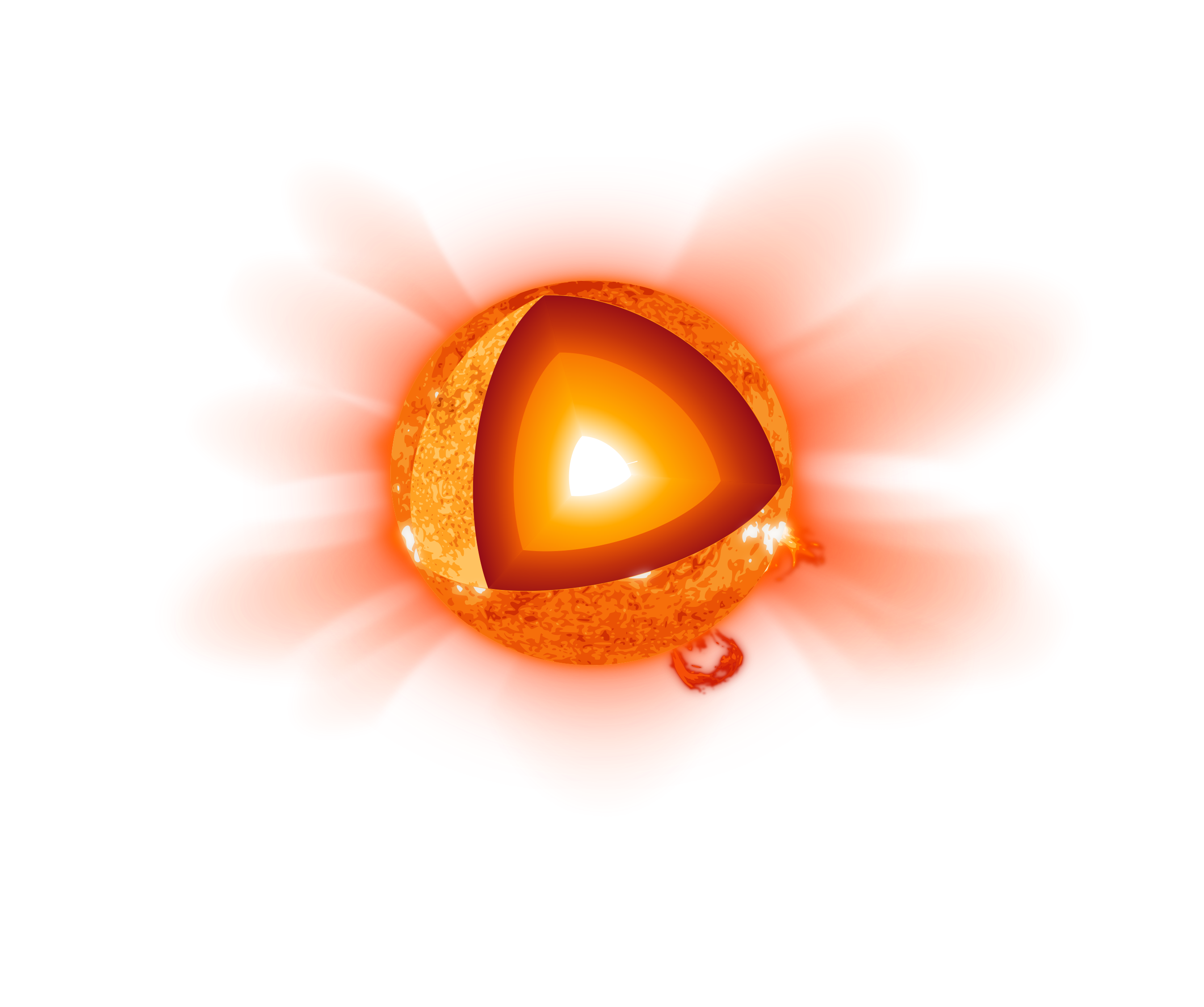 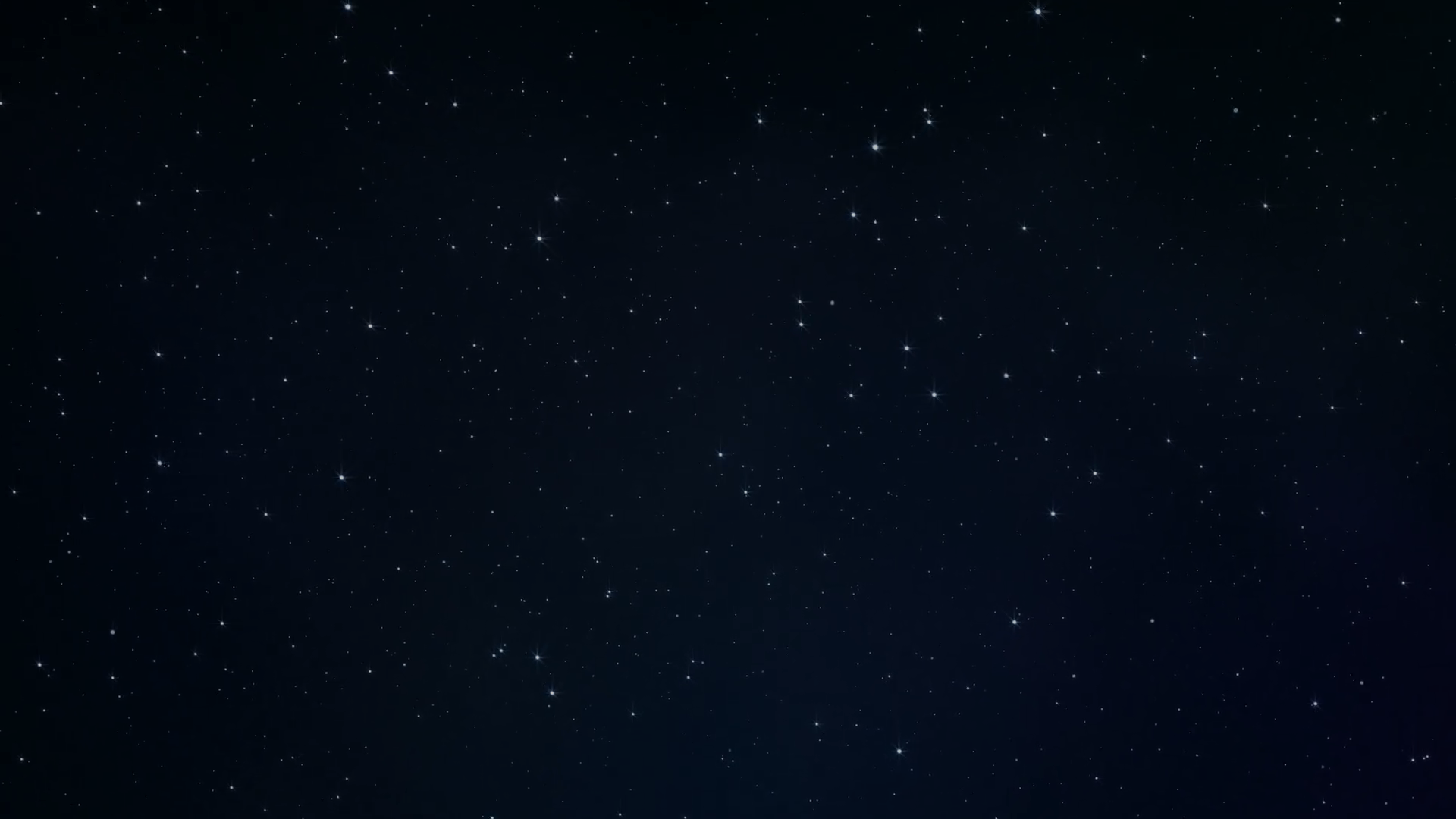 Чому Сонце світить незмінно?
Гідростатична рівновага – рівновага у зірках між силою тяжіння, яка направлена до центру та силами газового та променевого тиску
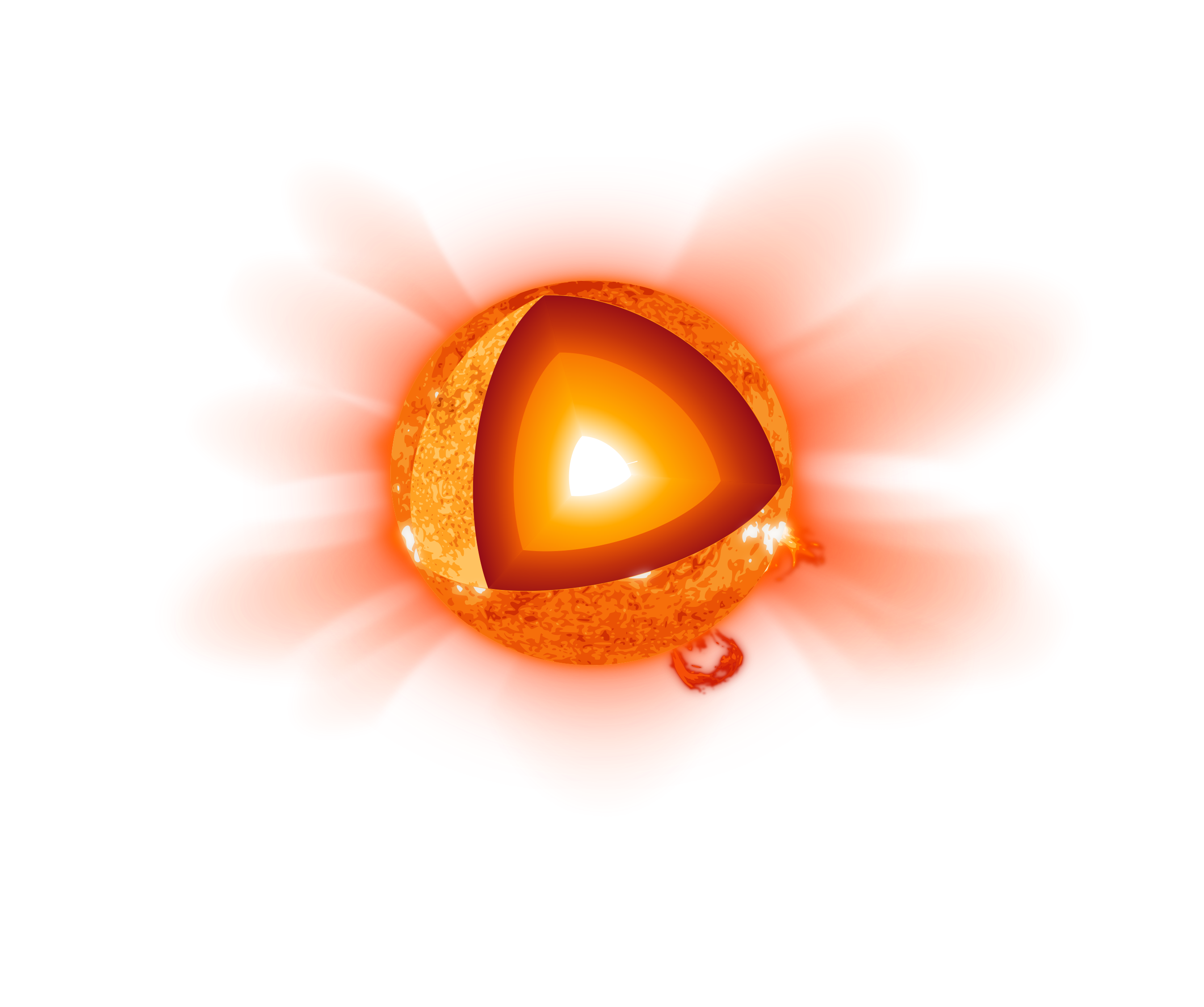 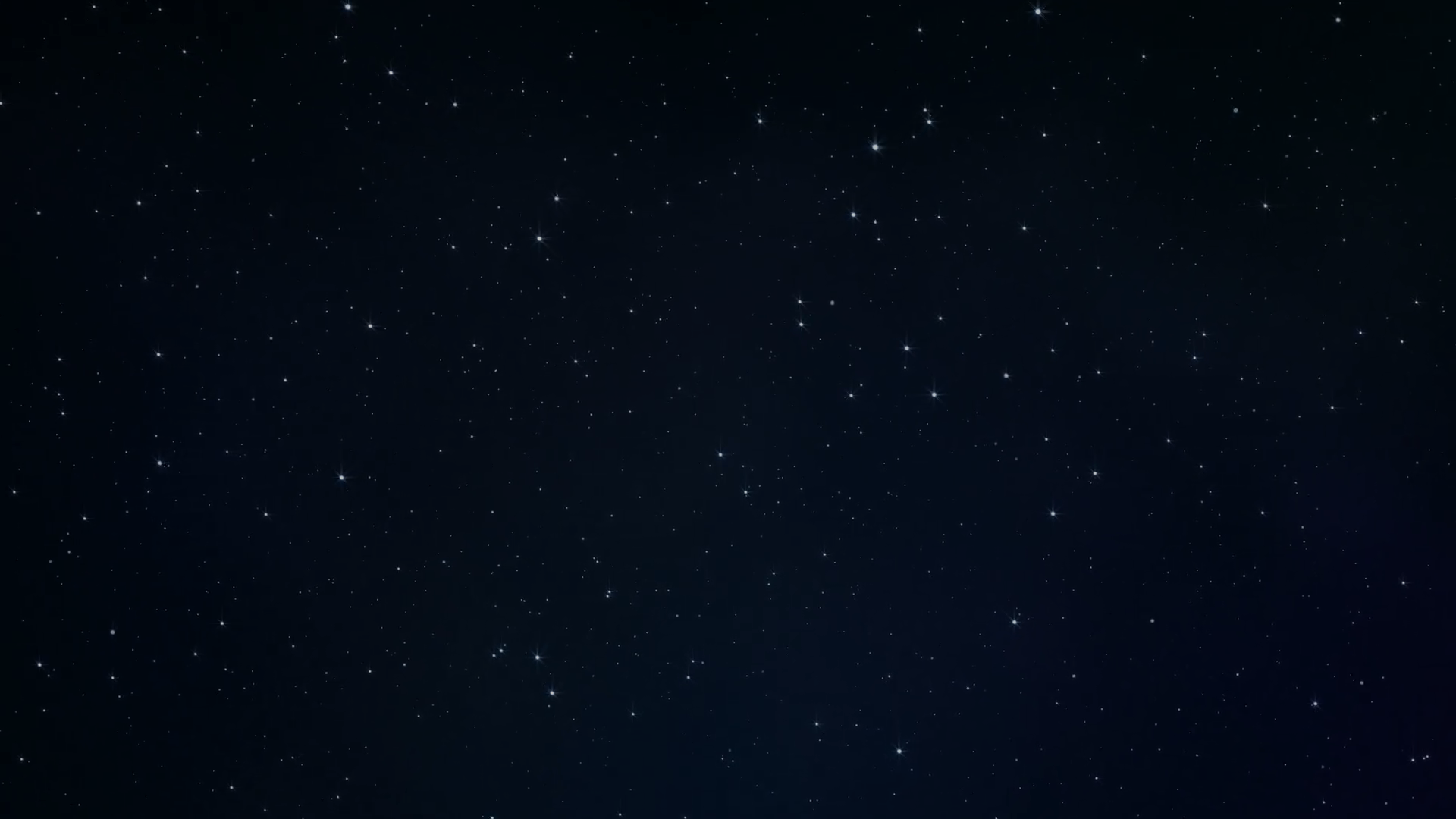 Будова Сонця
Внутрішня будова: 
1 – ядро
2 – зона променевої рівноваги
3 – конвективна зона
Атмосфера Сонця:
4 – фотосфера
5 – хромосфера
6 – Сонячна корона
2
1
5
4
6
3
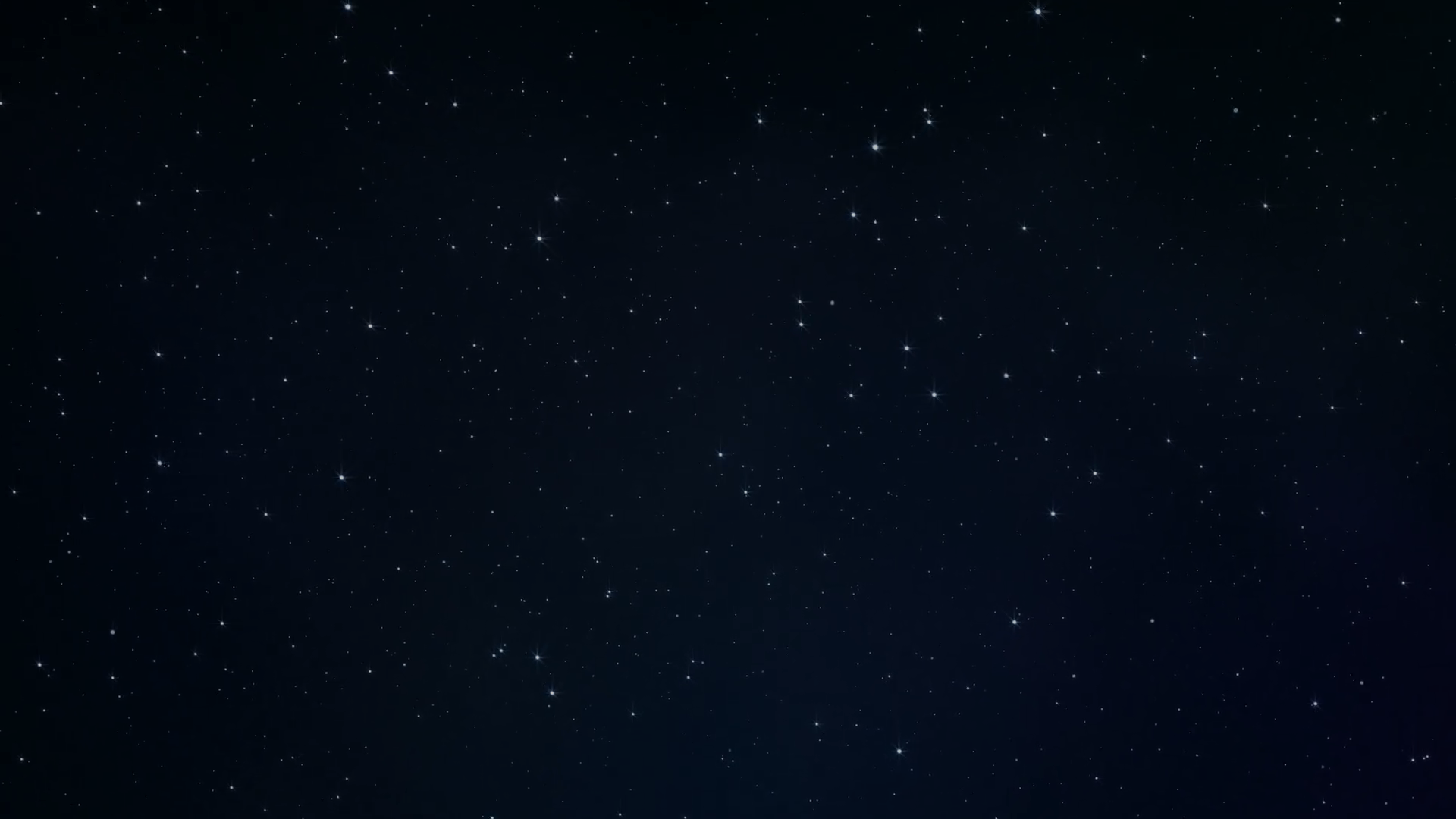 Будова Сонця
Займає невеликий об’єм
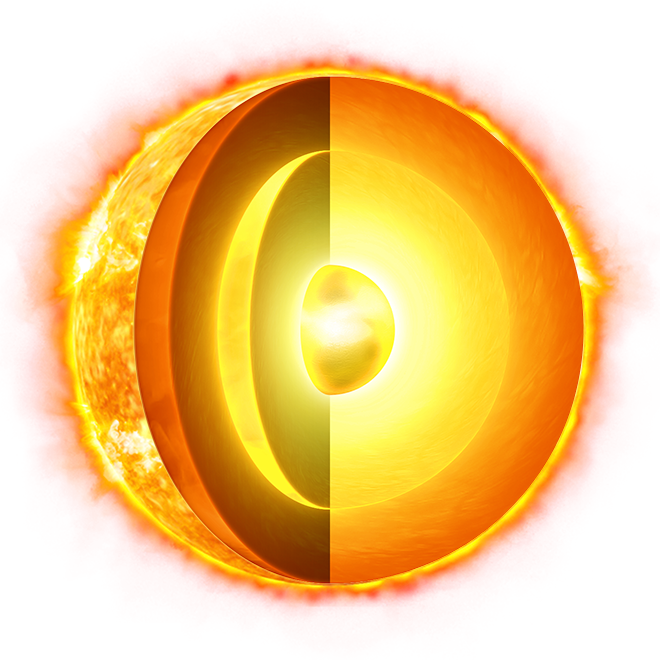 ядро
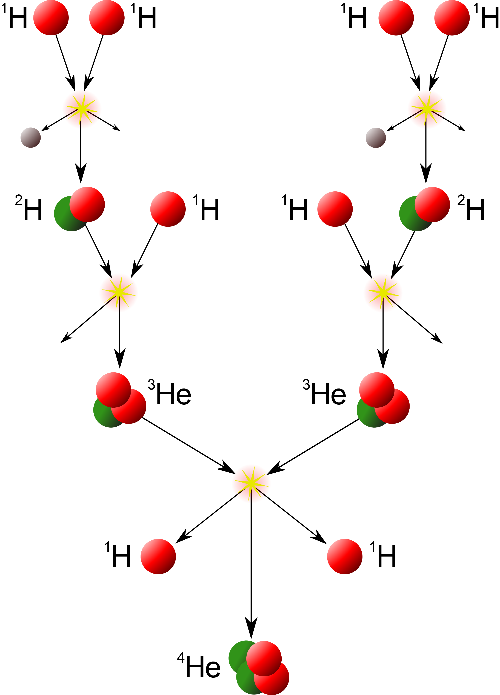 Протікання термоядерних реакцій (величезний тиск, висока температура)
T = 15 000 000 K
1/3 радіуса Сонця
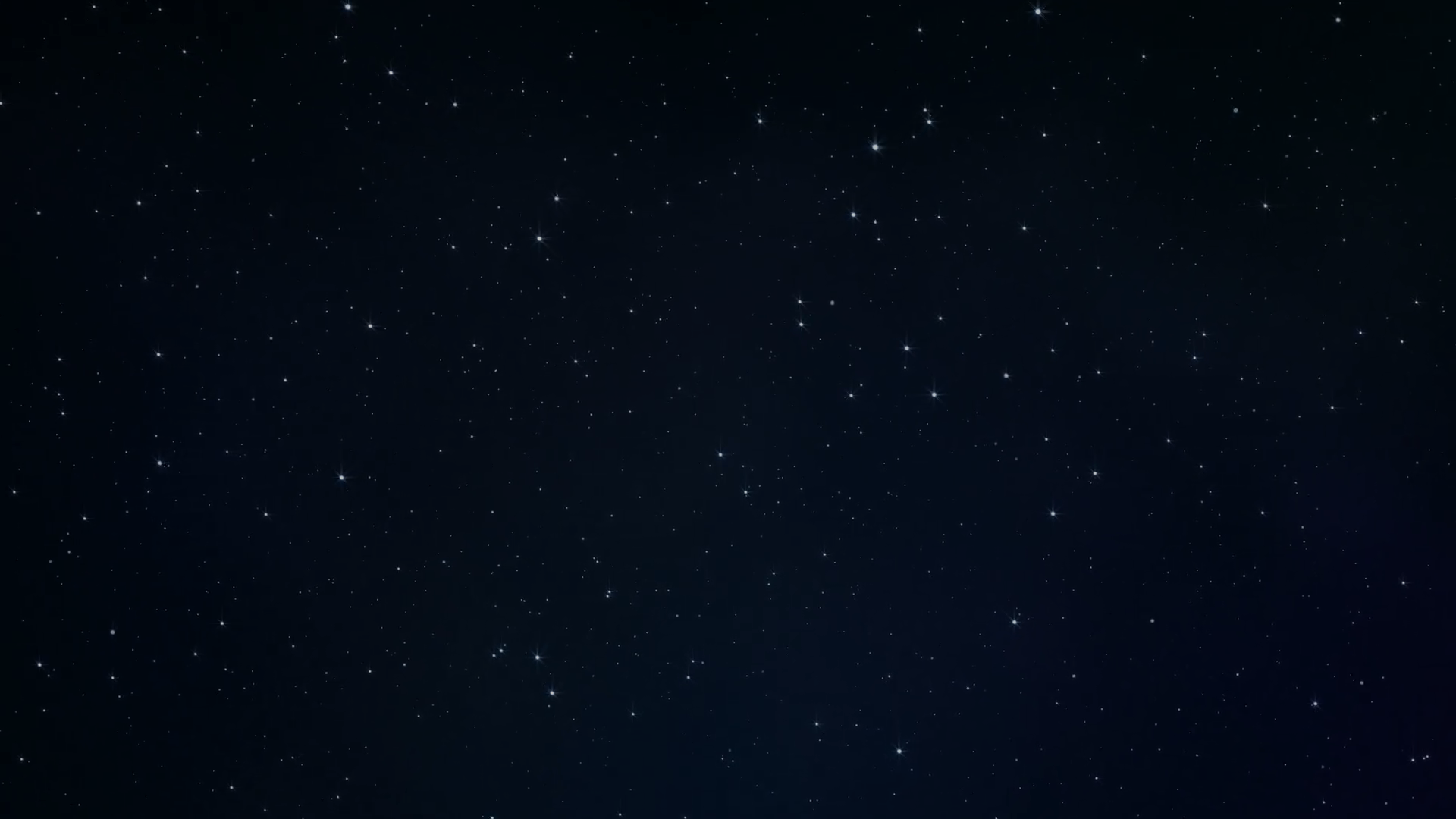 Будова Сонця
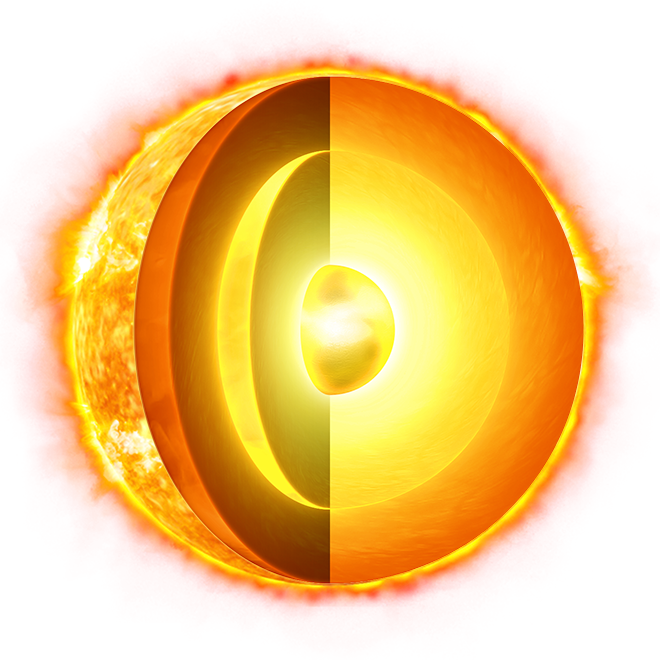 Оточує ядро до відстані 2/3 радіуса Сонця
ядро
Перенесення енергії із ядра у верхні шари шляхом послідовного поглинання та наступного випромінювання квантів електромагнітної енергії
Зона променистої рівноваги
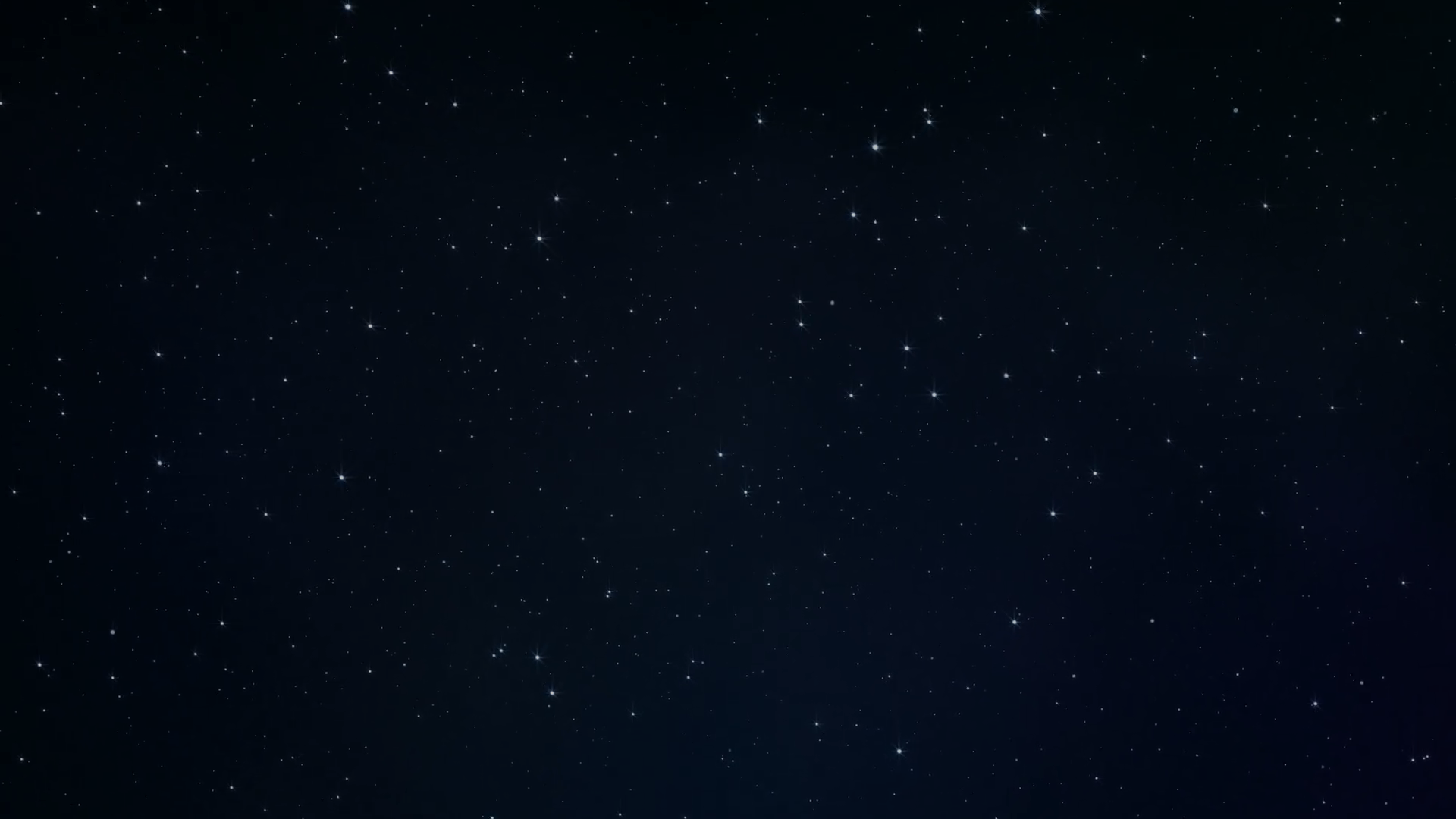 Будова Сонця
Займає зону від верхнього шару зони радіації до видимої межі Сонця
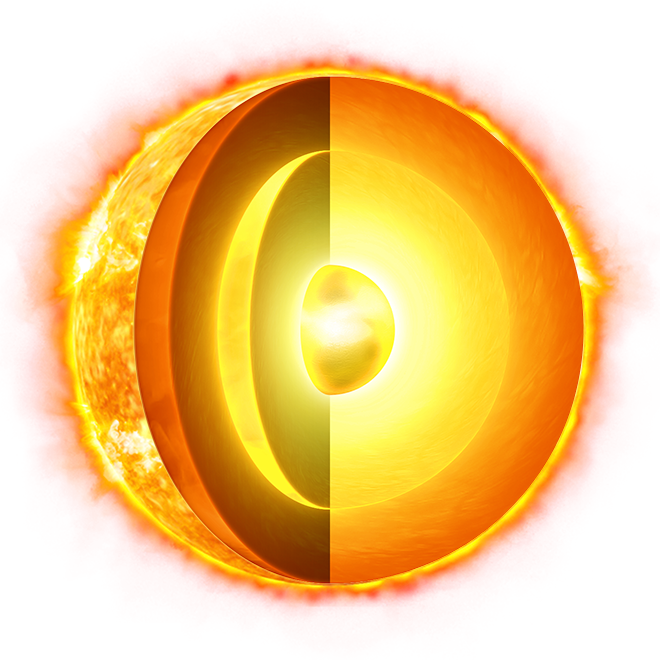 Ядро
Енергія передається шляхом перемішування (конвекції)
Інтенсивні рухи сонячної речовини та зародження магнітного поля
Конвективна зона
Зона променистої рівноваги
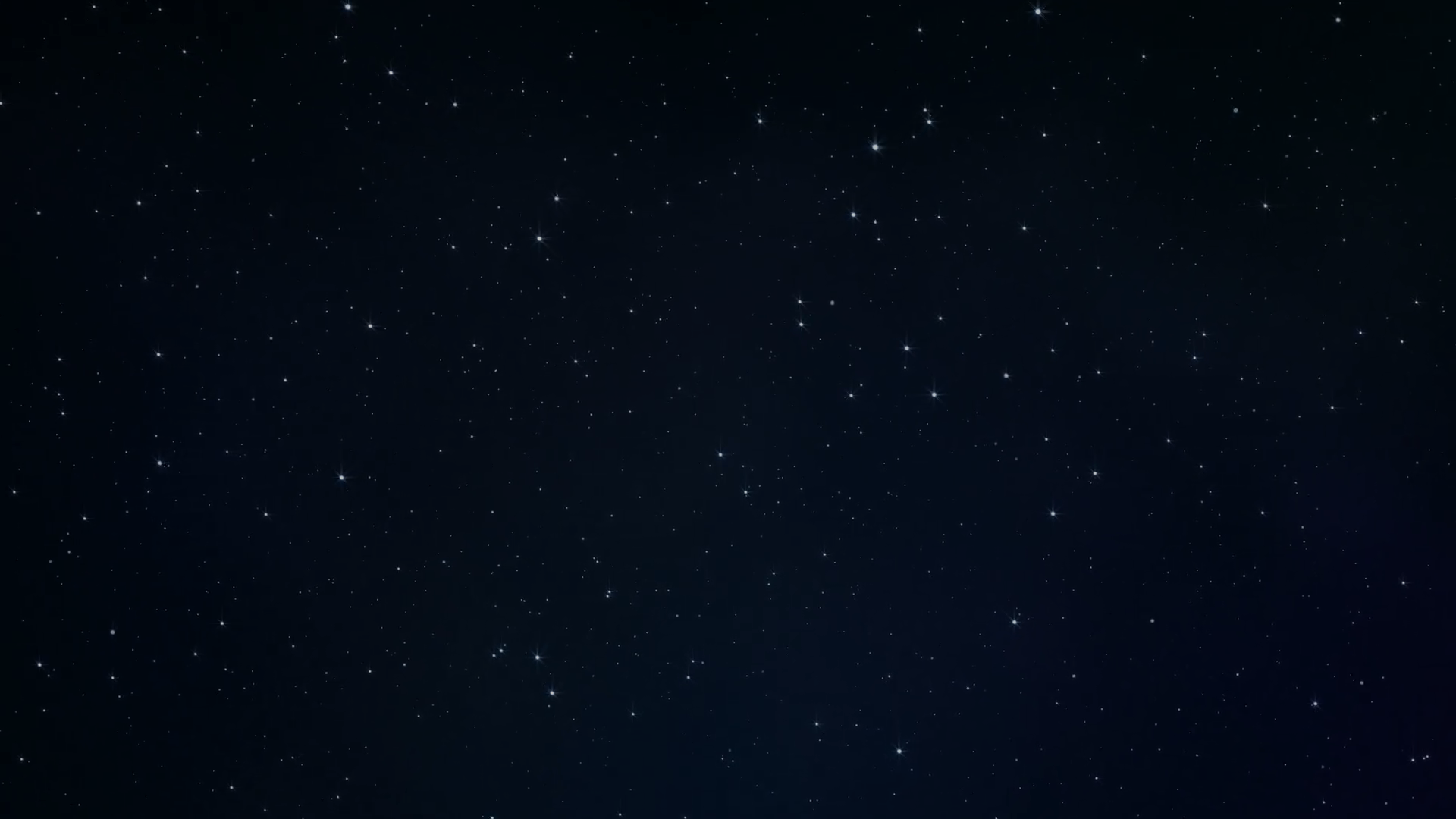 Будова Сонця
200-300 км завтовшки
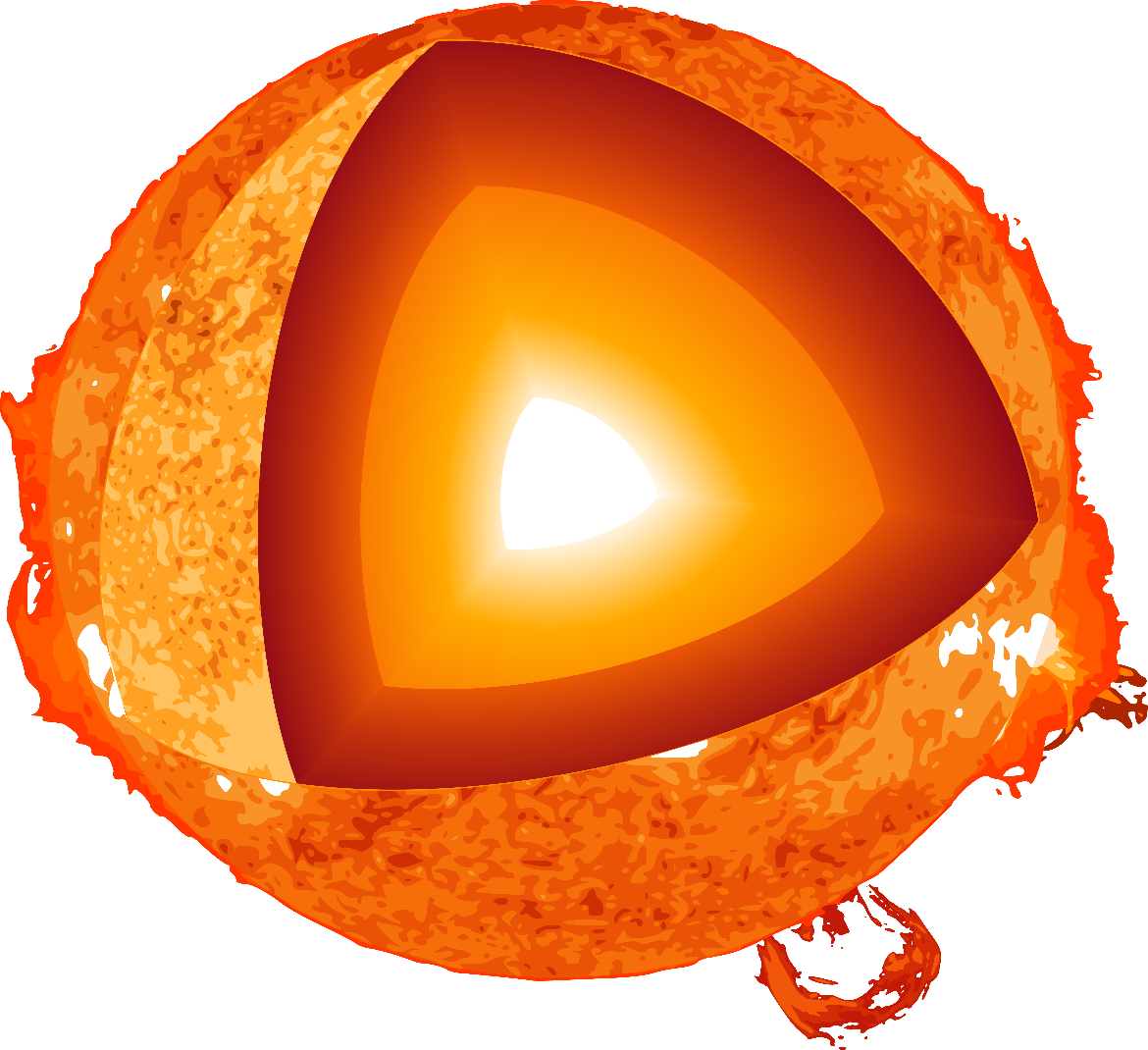 Сприймається як поверхня Сонця
Тс=5780 К 
(Зменшується з висотою)
Складається з нетривких 
(до 7 хв) яскравих ділянок - гранул
Фотосфера
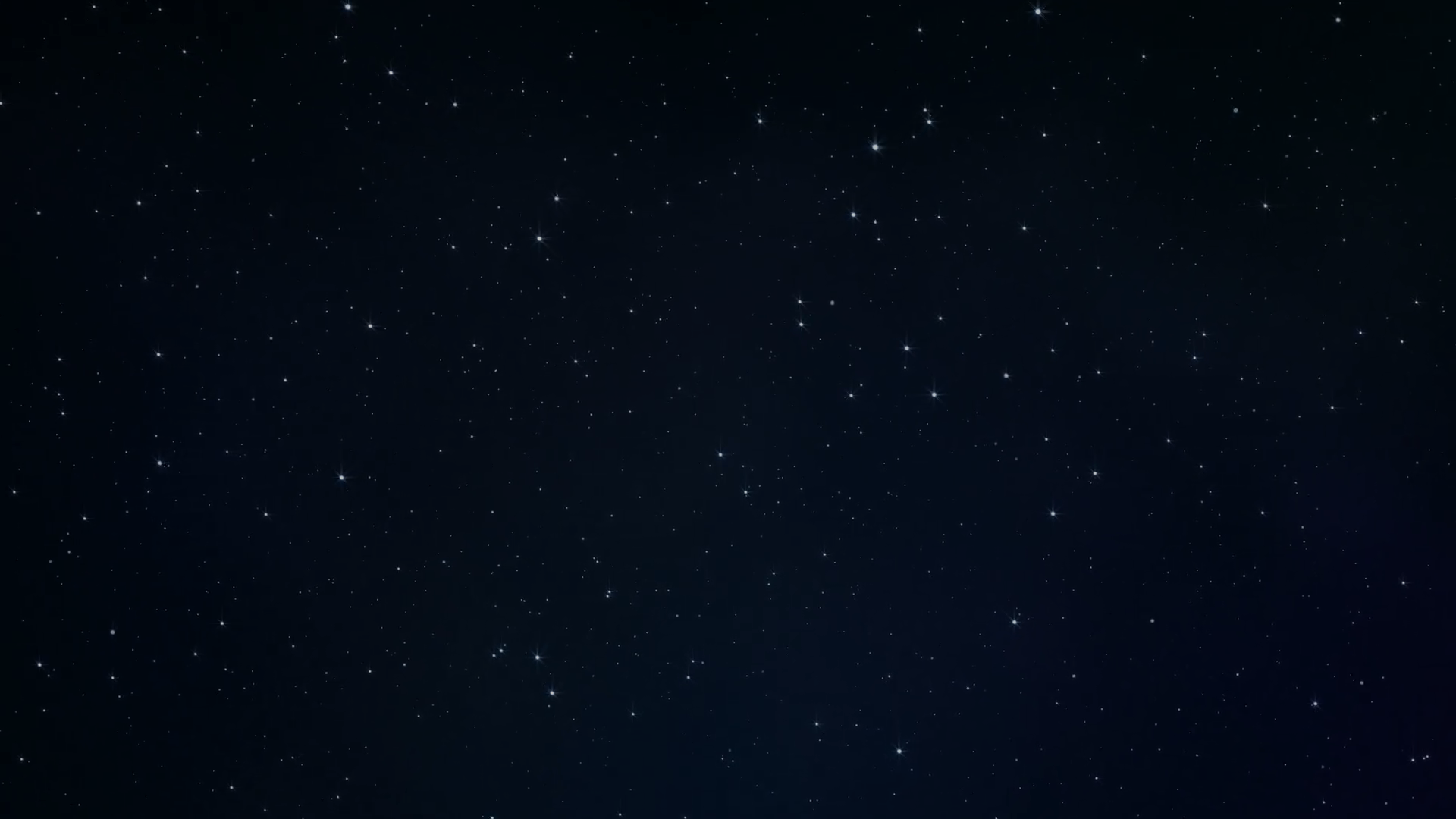 Будова Сонця
Гранули – яскраві ділянки з темними проміжками між ними
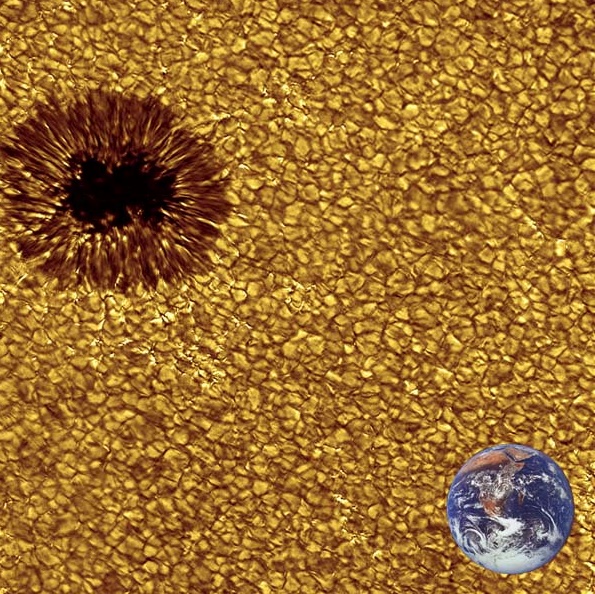 Температура в гранулах на 500 К більша ніж у проміжках
У гранулах потоки плазми піднімаються вгору, а у темних проміжках – опускаються донизу
Гранули – прояв конвекції
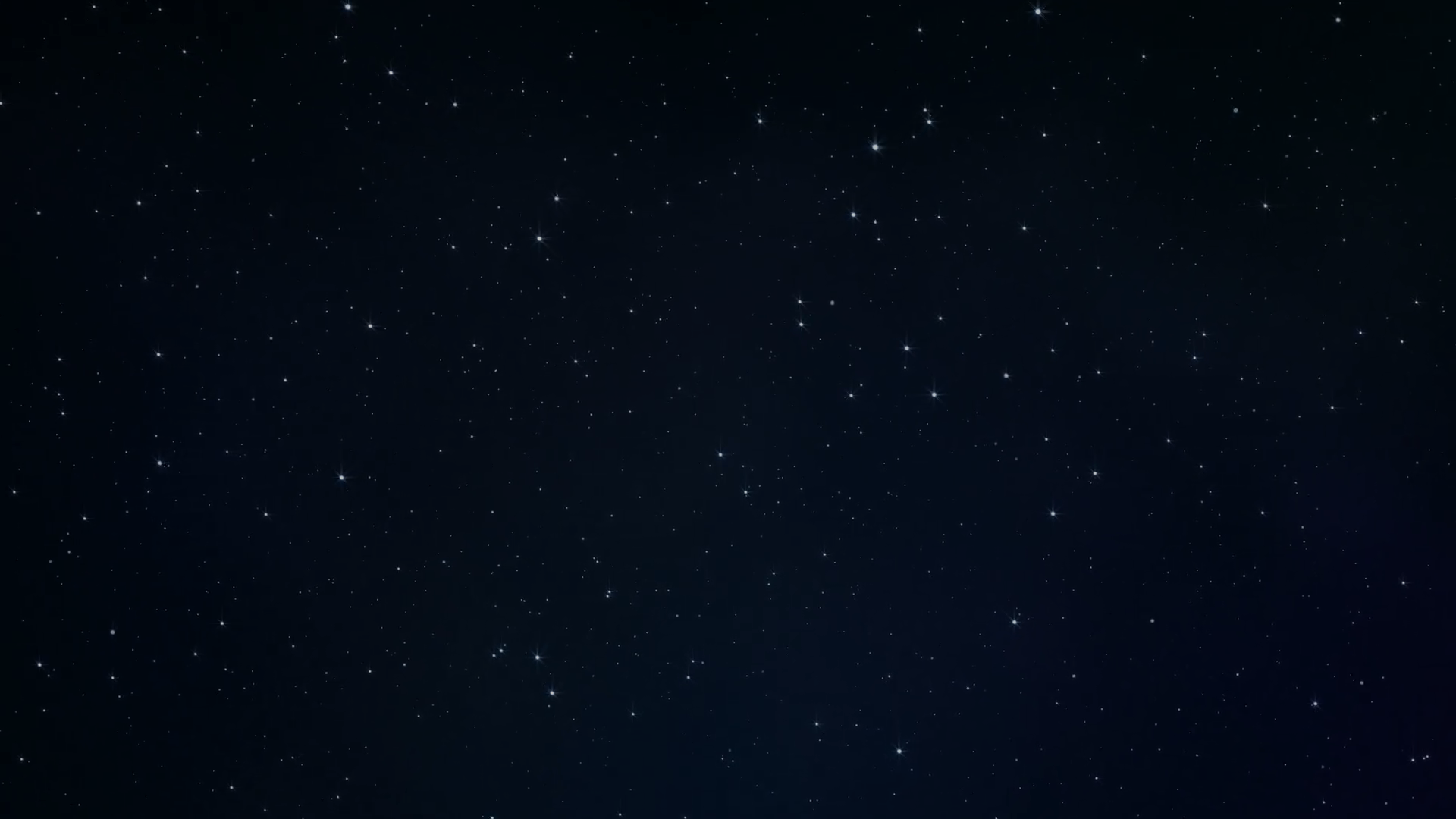 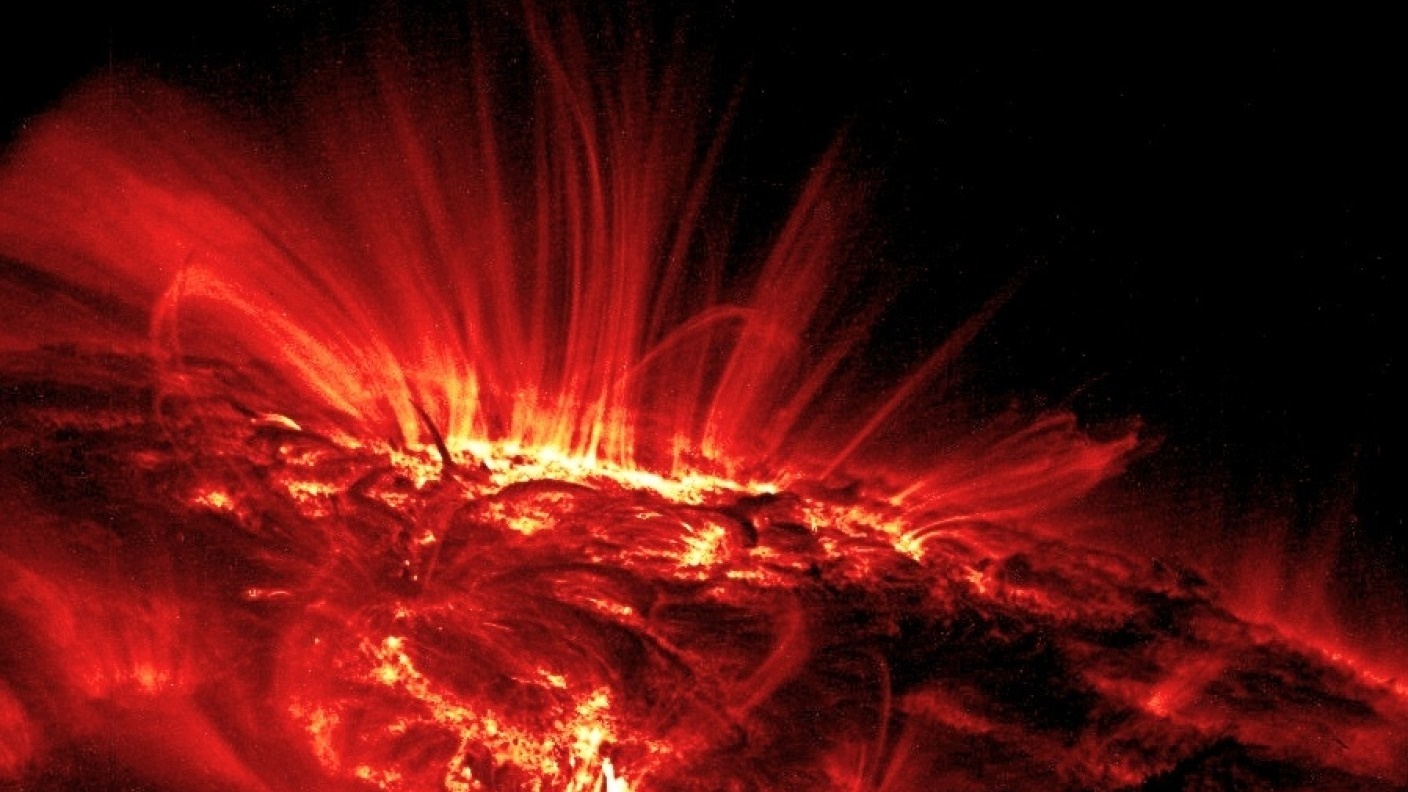 Будова Сонця
Товщина 10-15 тис. км.
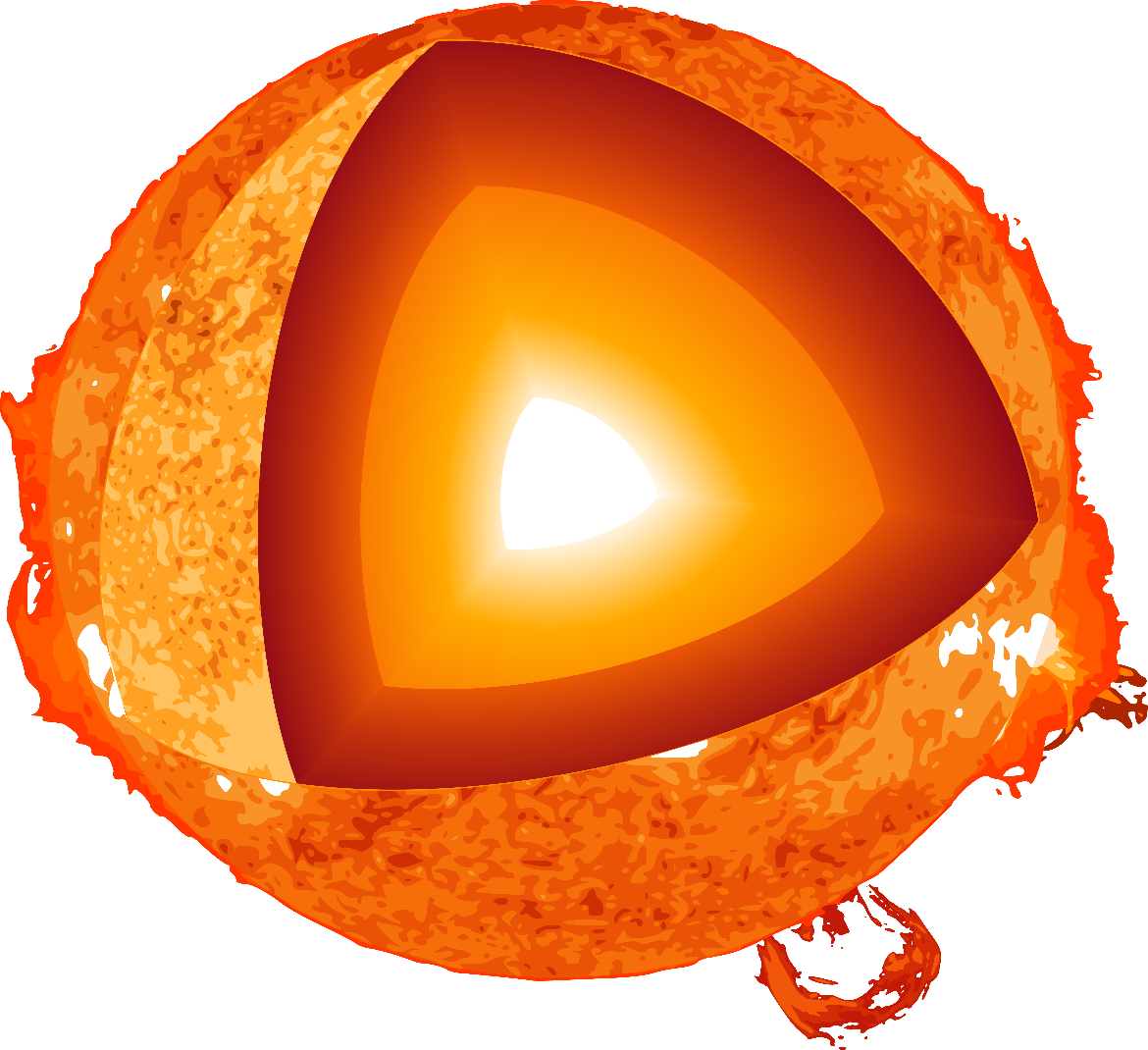 Температура зростає з висотою 
(від 4500 К до 100 000 К)
Над хромосферою здіймаються тонкі утворення – спікули
Фотосфера
Хромосфера
Хромосфера Сонця
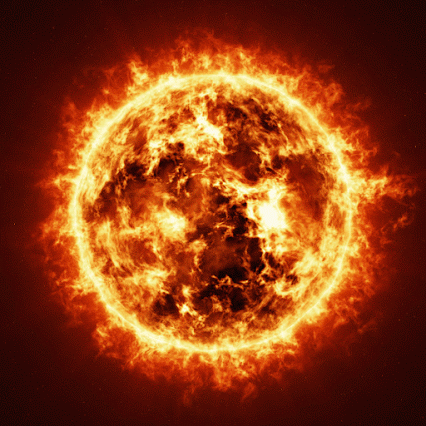 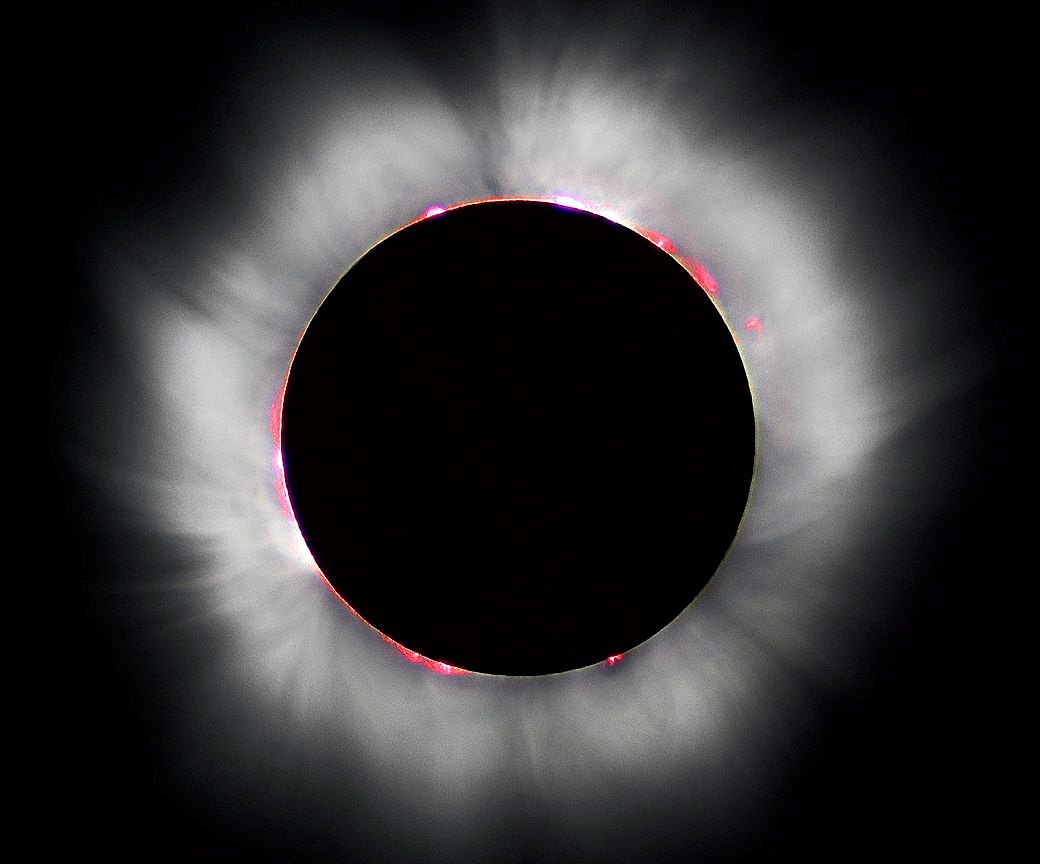 Вузьке жовто-червоне кільце
Нагадує траву, що горить
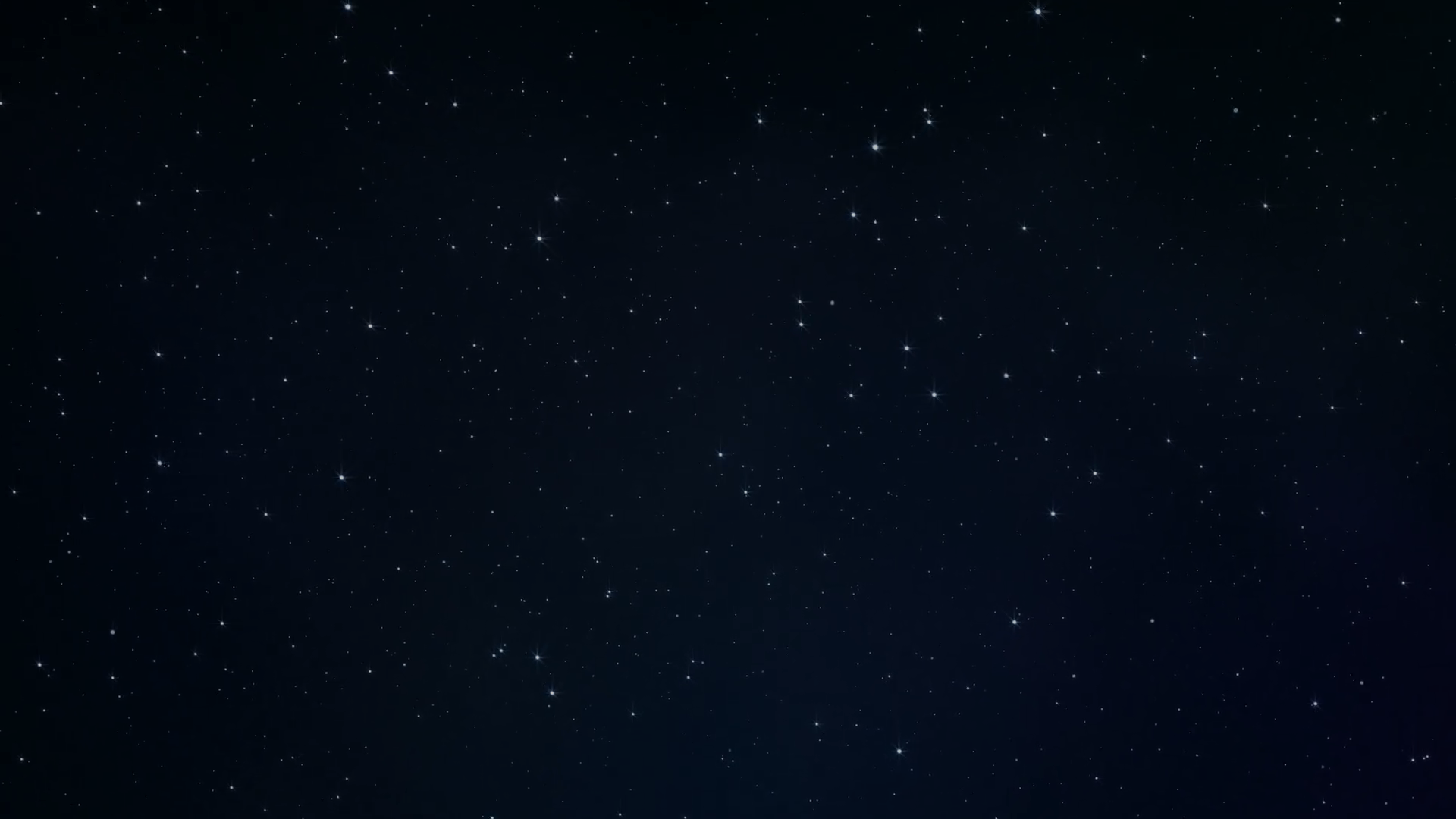 Будова Сонця
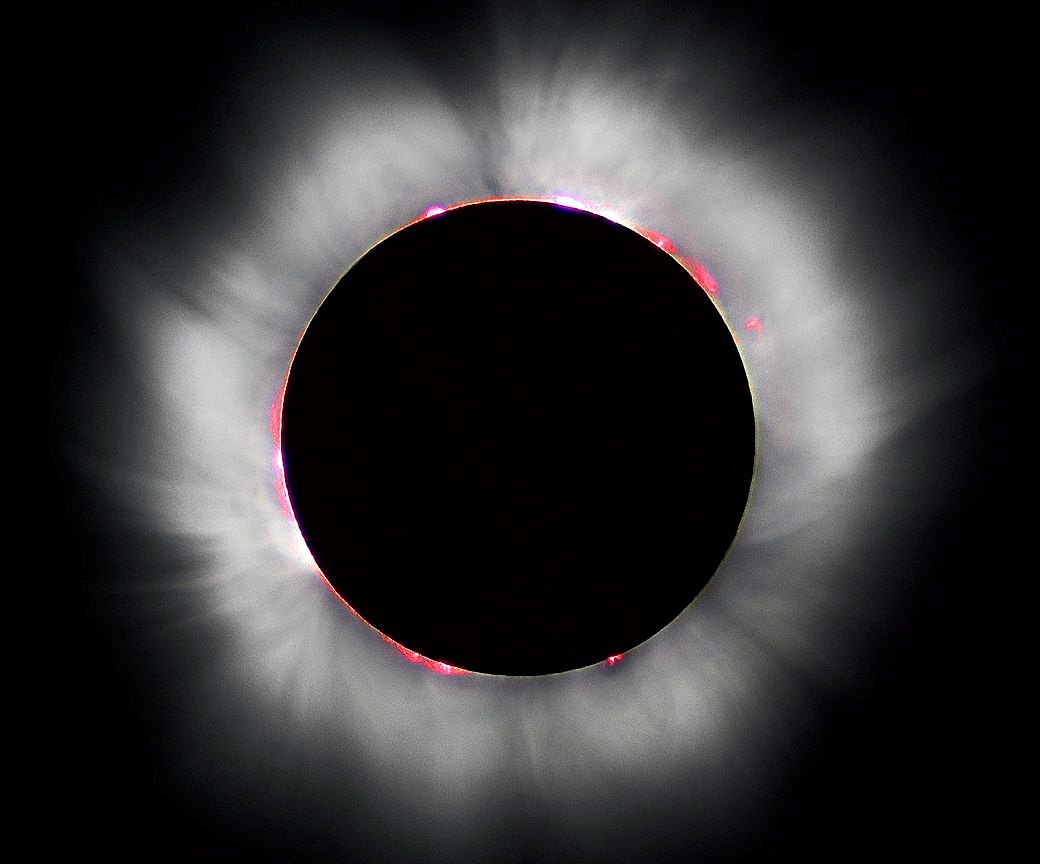 Простягається на висоту кількох сонячних радіусів
Температура зростає з висотою 
 від 100 000 К до 2 000 000 К
Має яскравіть як у Повного місяця
Сонячна корона під час повного сонячного затемнення
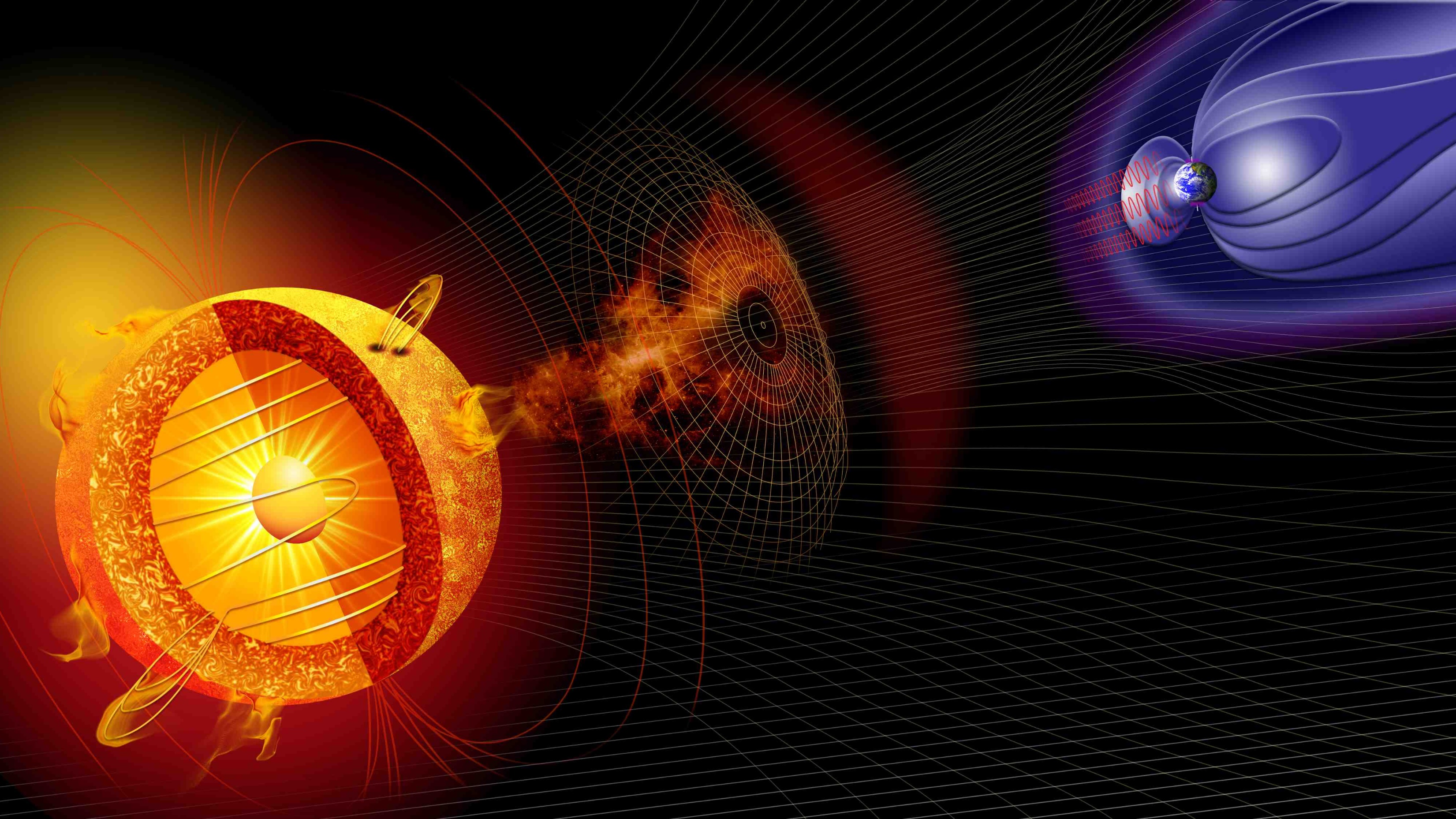 Людина на Місяці
У верхніх шарах речовина корони неперевно витікає у міжпланетне середовище
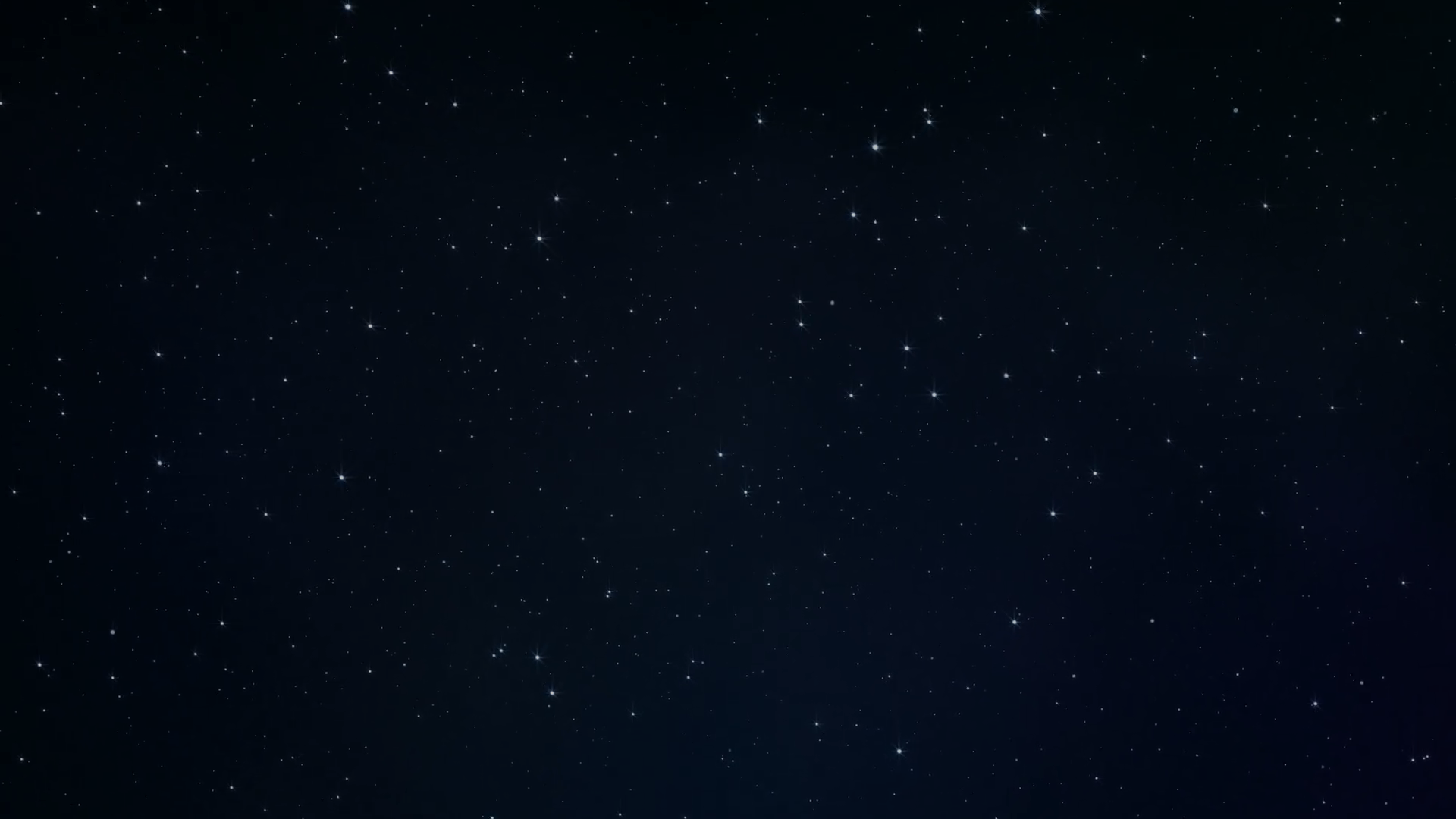 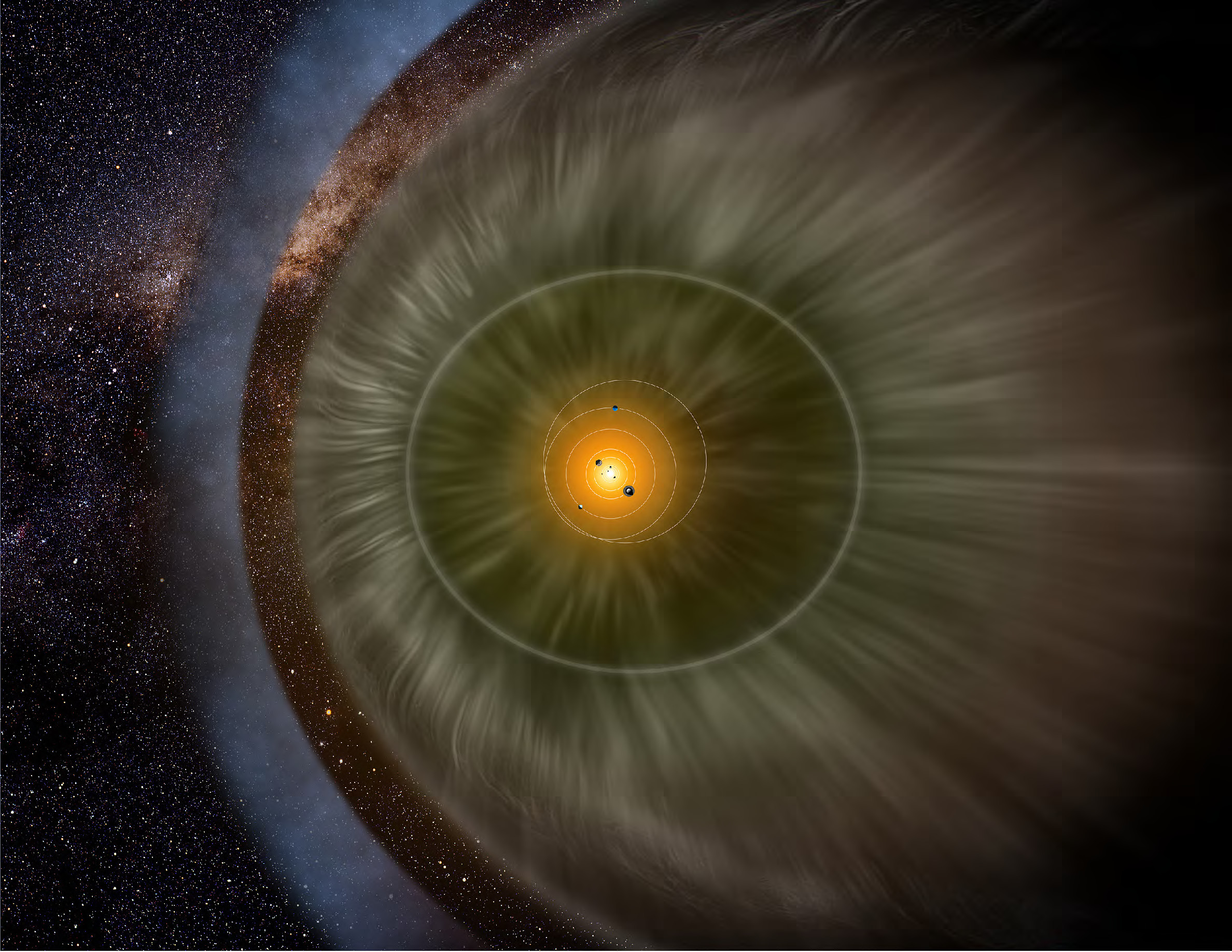 Будова Сонця
Сонячний вітер складається з іонізованих частинок (протонів і 𝛼-частинок),  розповсюджуючись у просторі, утворює величезну геліосферу
Сонячний вітер (комп’ютерна модель)
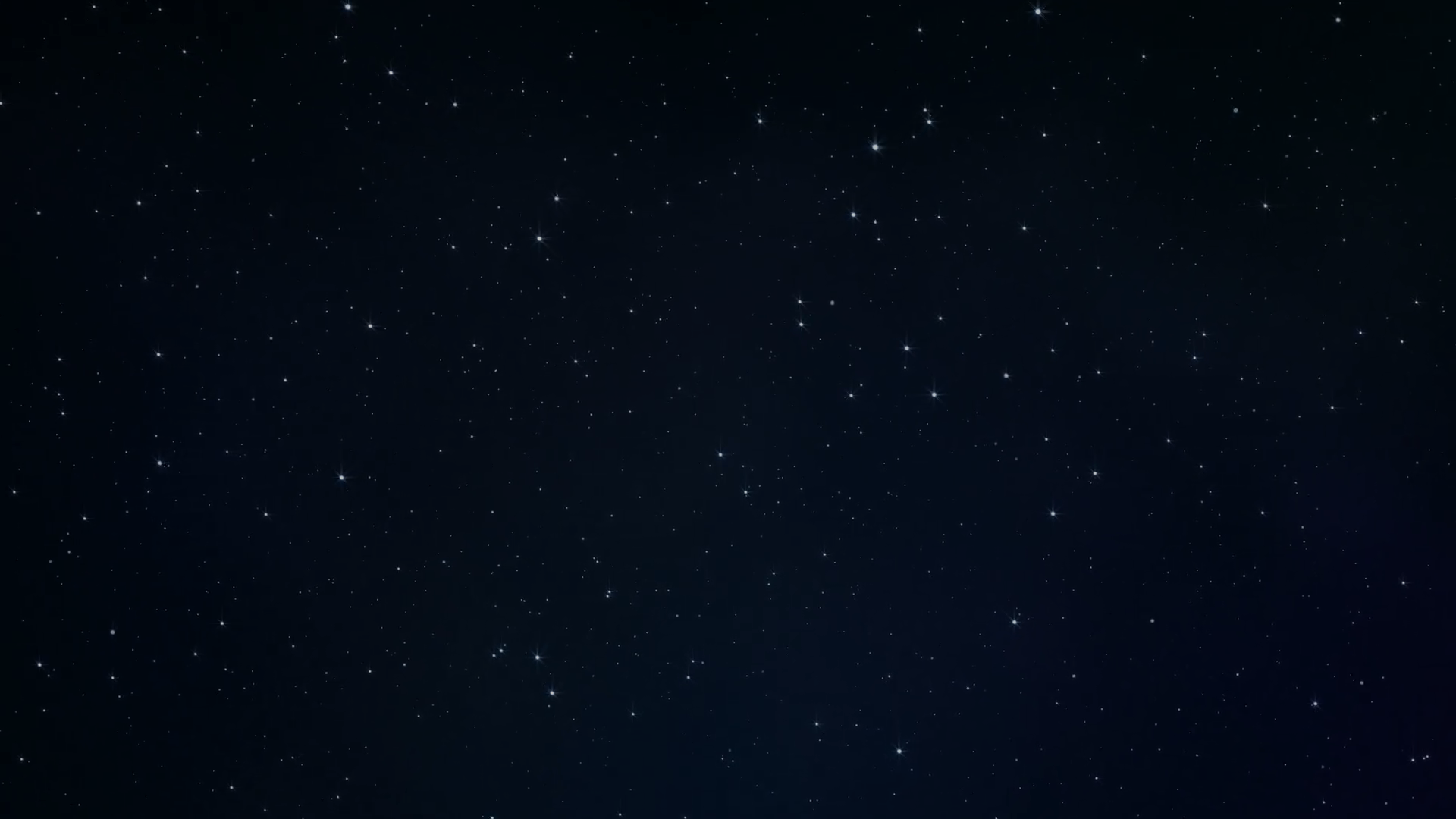 Поміркуємо
1. В якому фізичному стані знаходиться речовина на Сонці?
2. Для визначення світності Сонця потрібно знати…
Чому її так важливо обчислювати?
3. Які з хімічних елементів найпоширені на Сонці? Які спостереження дозволяють це визначити?
4. Складовими внутрішньої частини Сонця є…
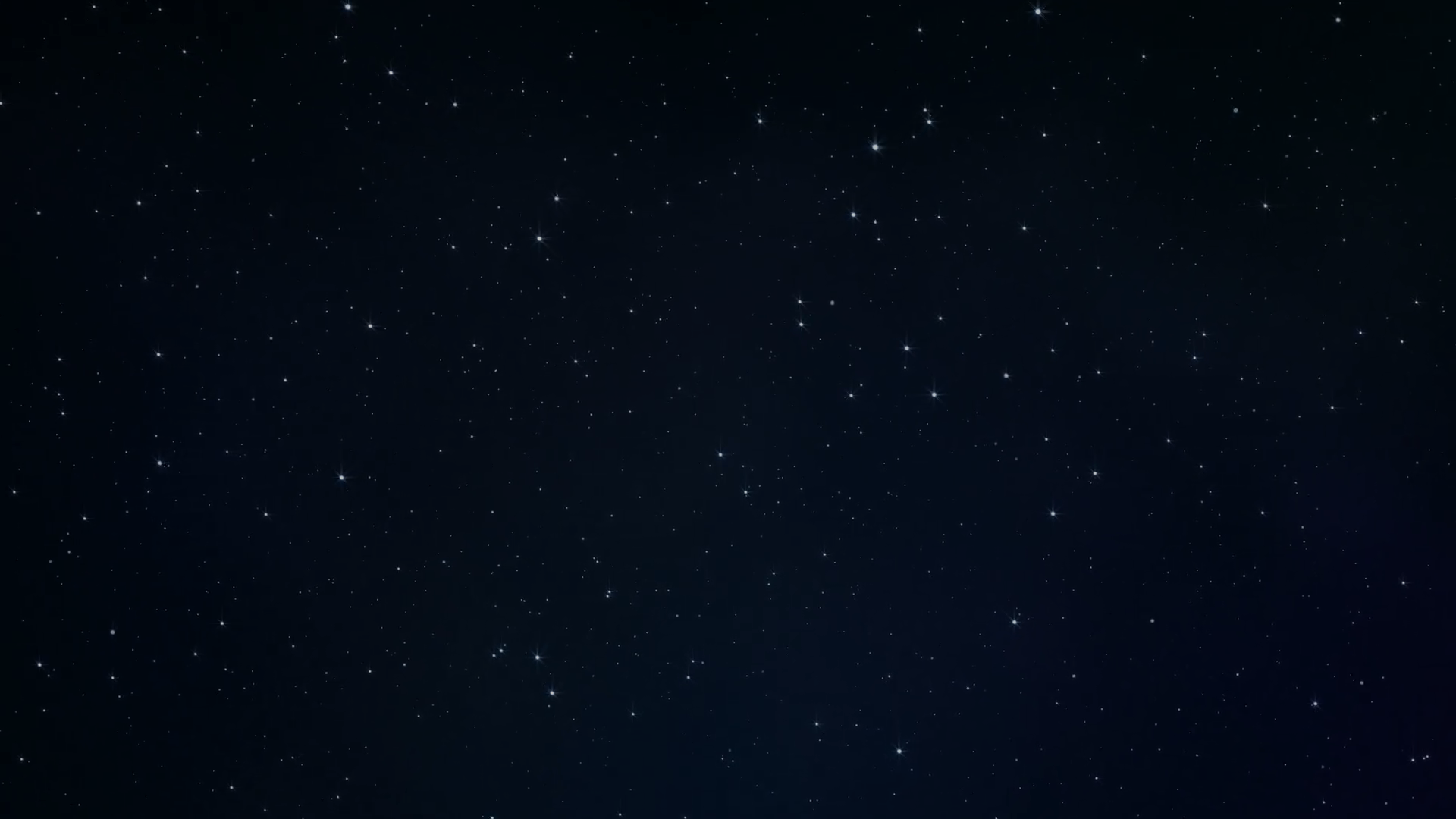 Поміркуємо
5. У результаті якого процесу виділяється енергія в надрах Сонця?
6. Перенесення енергії із надр Сонця до його поверхні здійснюється шляхом…
7. Атмосферу Сонця можна умовно розділити на…
8. Яка область Сонця є основним джерелом видимого випромінювання?
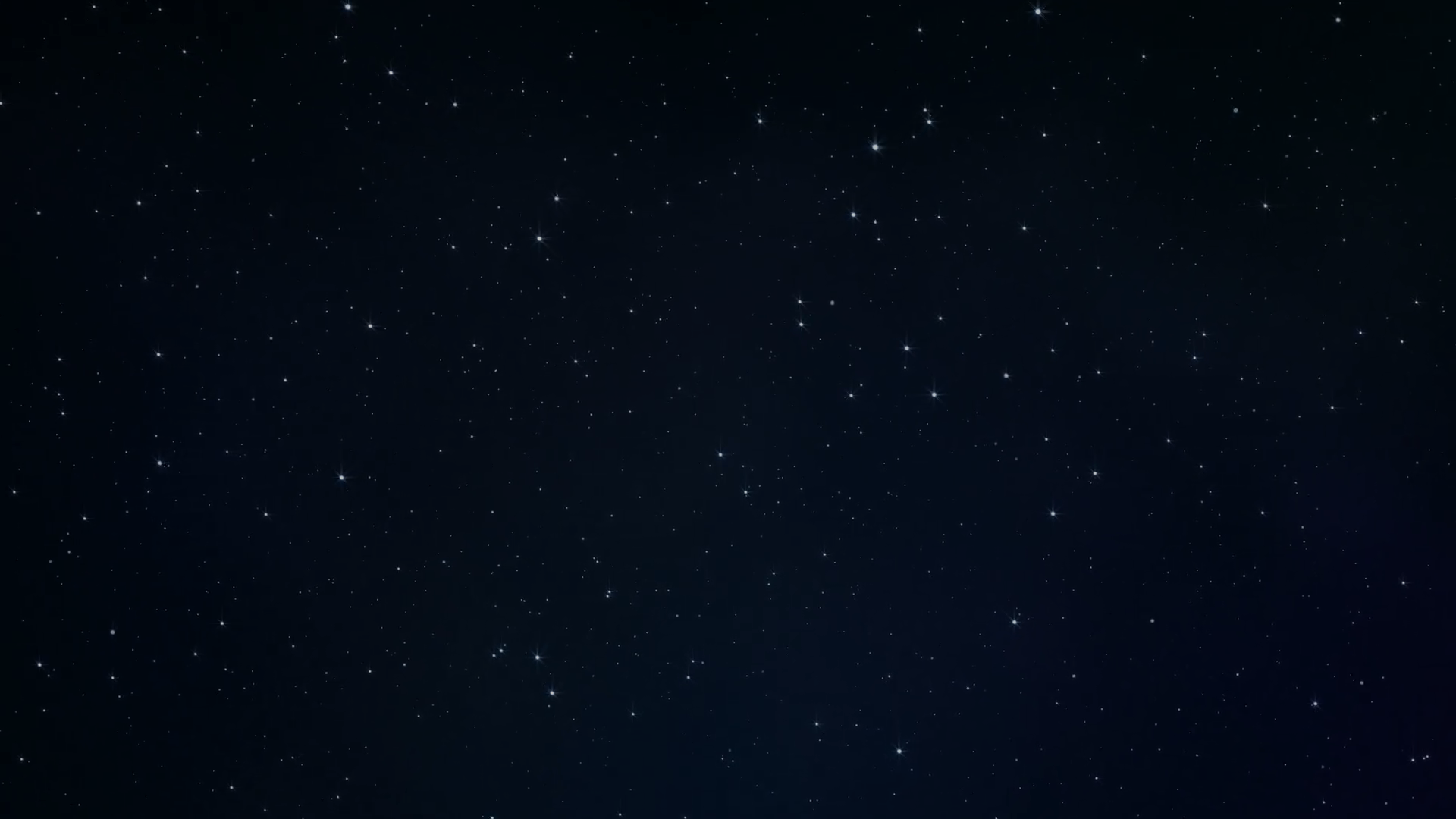 Поміркуємо
9. Грануляція у фотосфері Сонця є проявом…
10. У яких шарах Сонця (включно з атмосферою) температура найвища, а в яких – найнижча?
11. Що таке сонячний вітер? Як він виникає?
12.Сонце називають жовтою зорею, тоді як для більшості людей воно має білий колір. Як пояснити це?
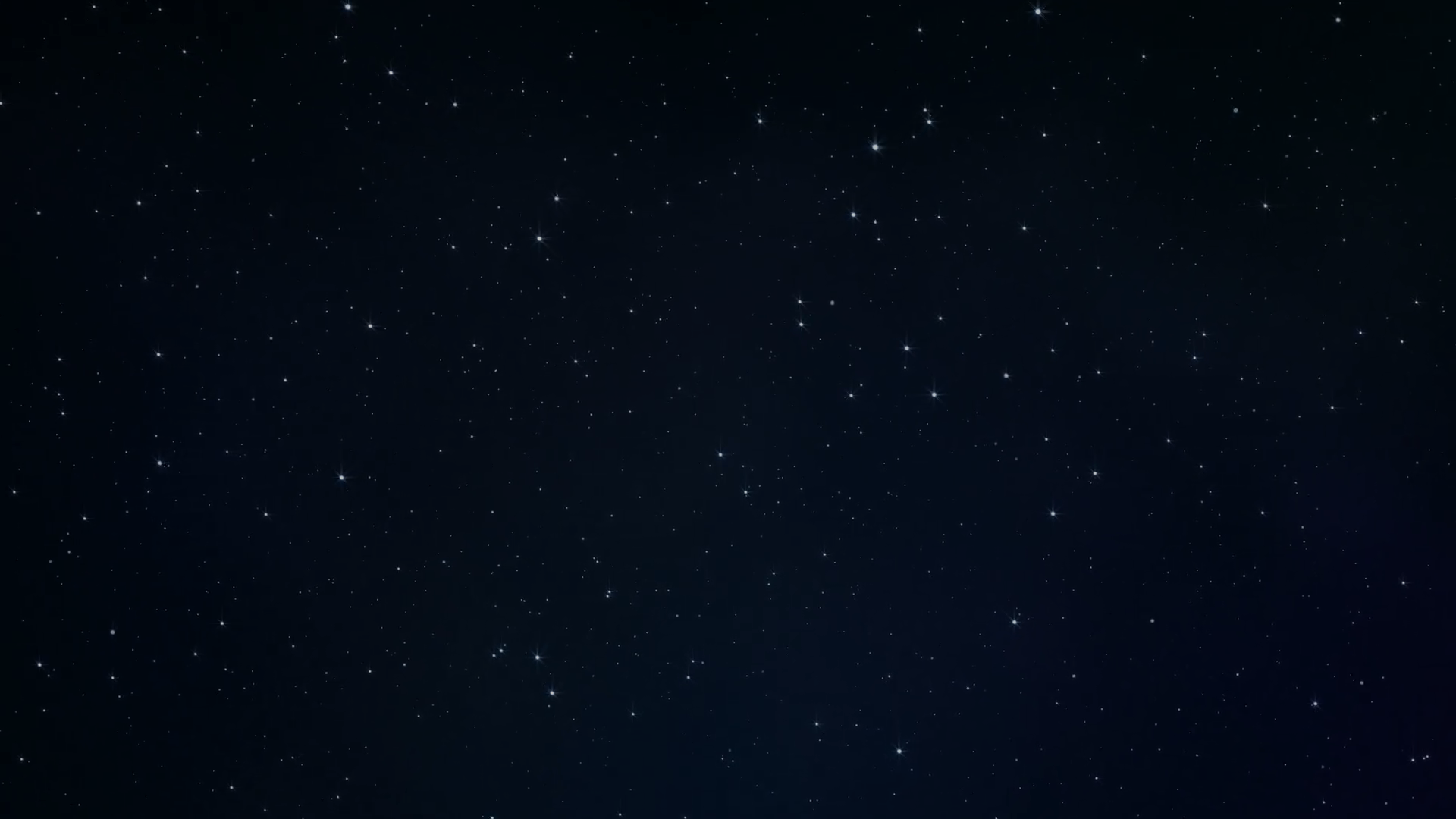 Рефлексія
	На уроці я зрозумів …
	На уроці найцікавішим було …
	На уроці мені було найважче …
	У мене виникло запитання …
	На наступний урок я хотів би …
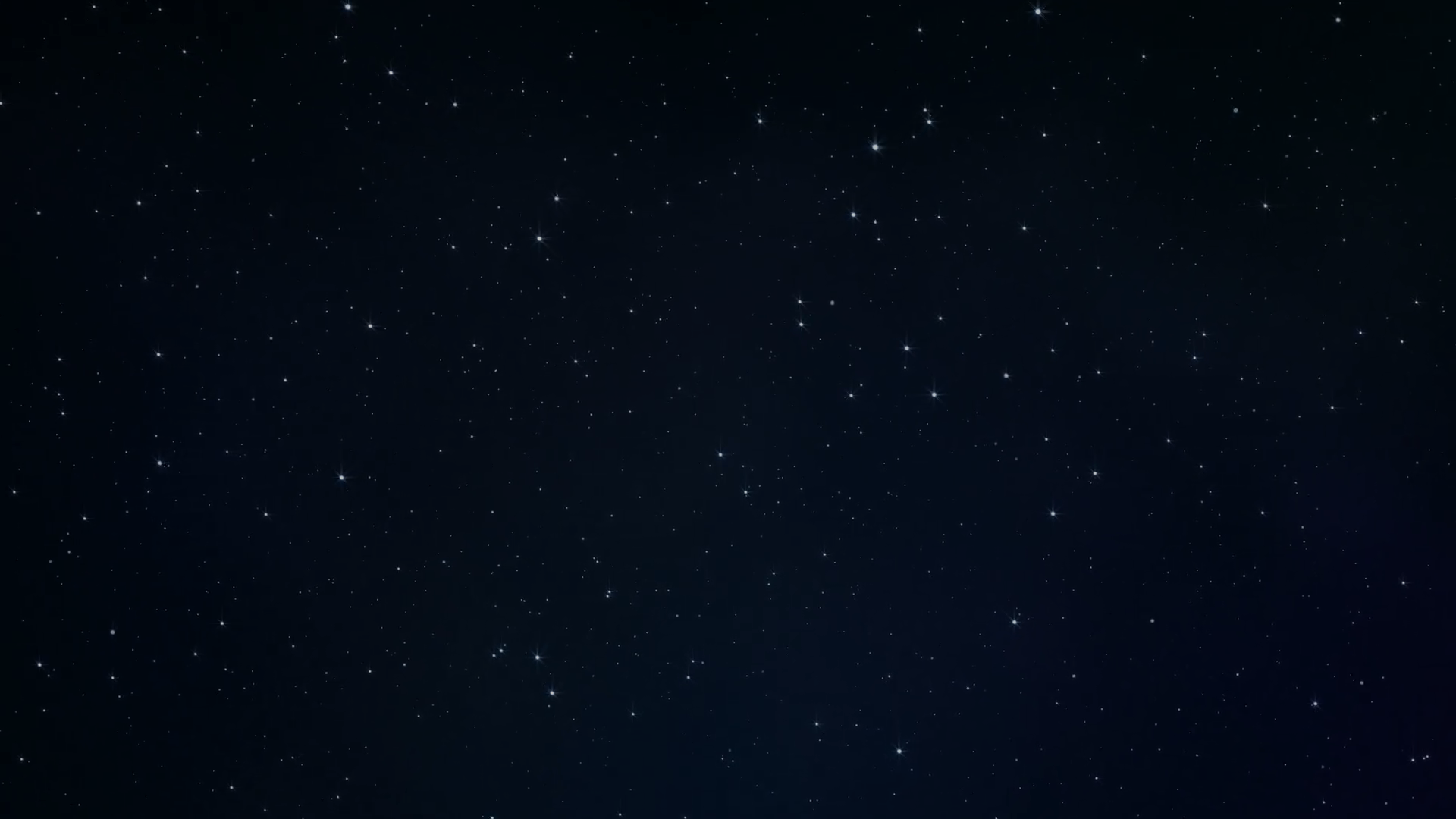 Домашнє завдання
Прочитати тема 4, пункт 1 (С. 67-69), 
Контрольні запитання (1-4) С. 70
Підготувати повідомлення, буклети, бюлетені, презентації на одну із тем:
•	Сонце – джерело життя на Землі
•	Сонце як божество у різних народах світу
•	Енергія Сонця – ядерні реакції на Сонці та Землі
•	Сонце – боротьба газового тиску та гравітації